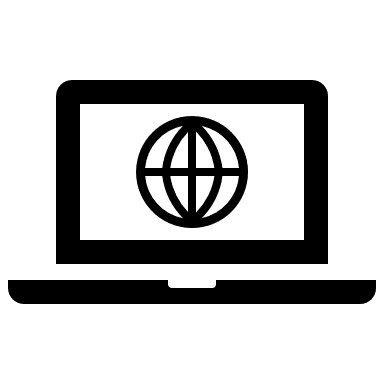 The slides for this presentation and a top tips sheet are all available for download on our website: https://HampshireCAMHS.nhs.uk
This session has also been filmed and is available to watch on our website. 
You will find this on the Videos page and in the relevant Mental Health issue page.
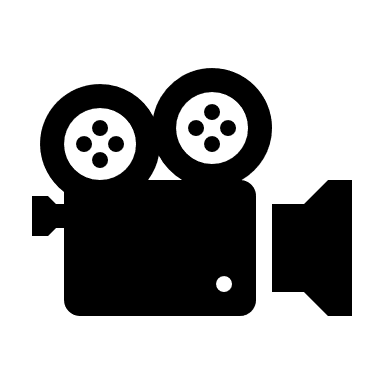 Please do your feedback form as it helps us to keep sessions relevant and useful.
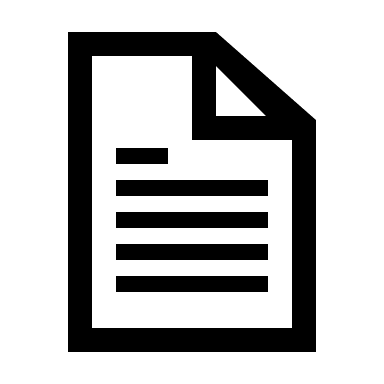 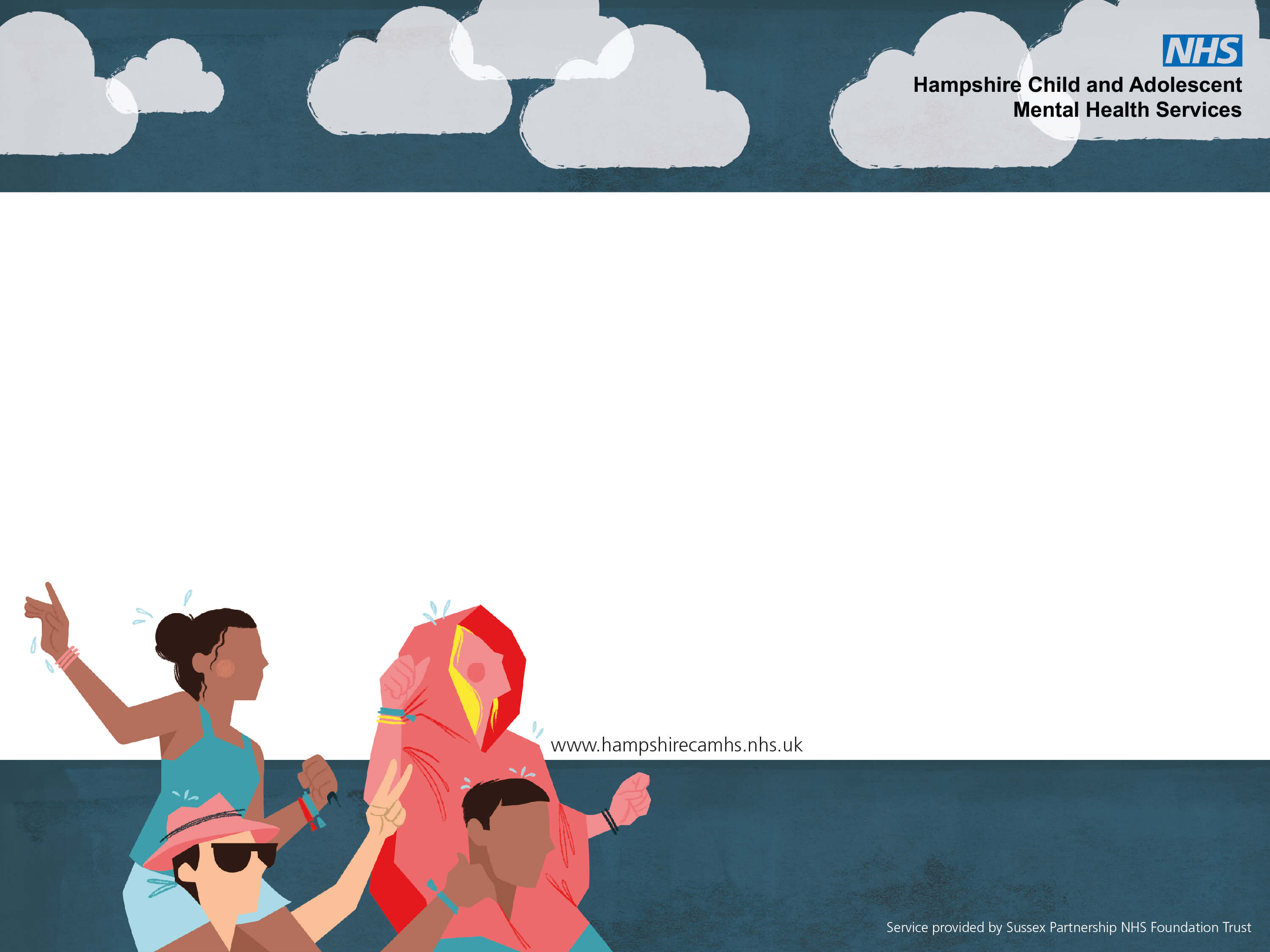 Supporting yourself to support your child
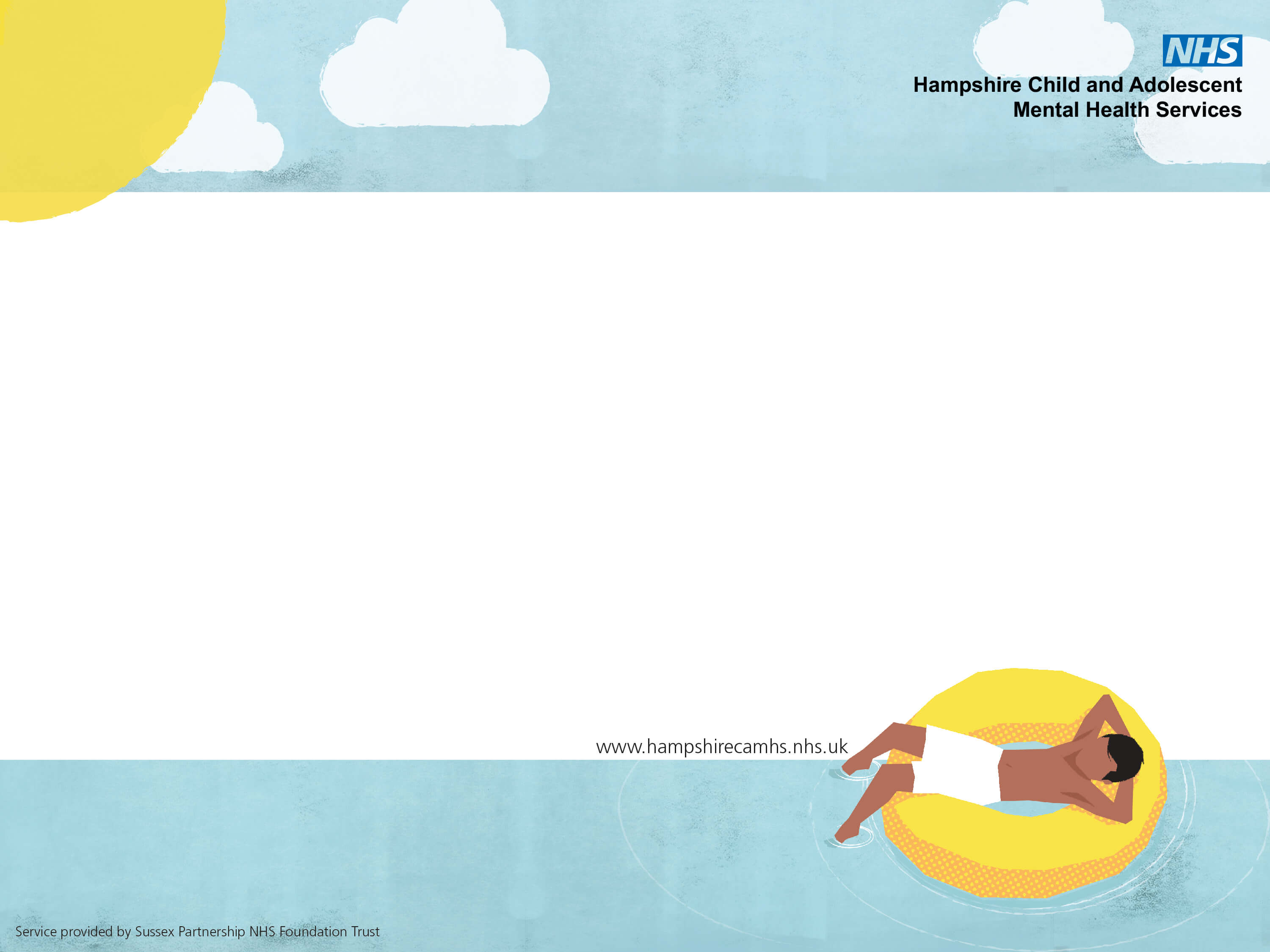 Today’s session will cover
Why do you need to support yourself

The challenges with supporting yourself

Strategies to support yourself to support your child

Resources
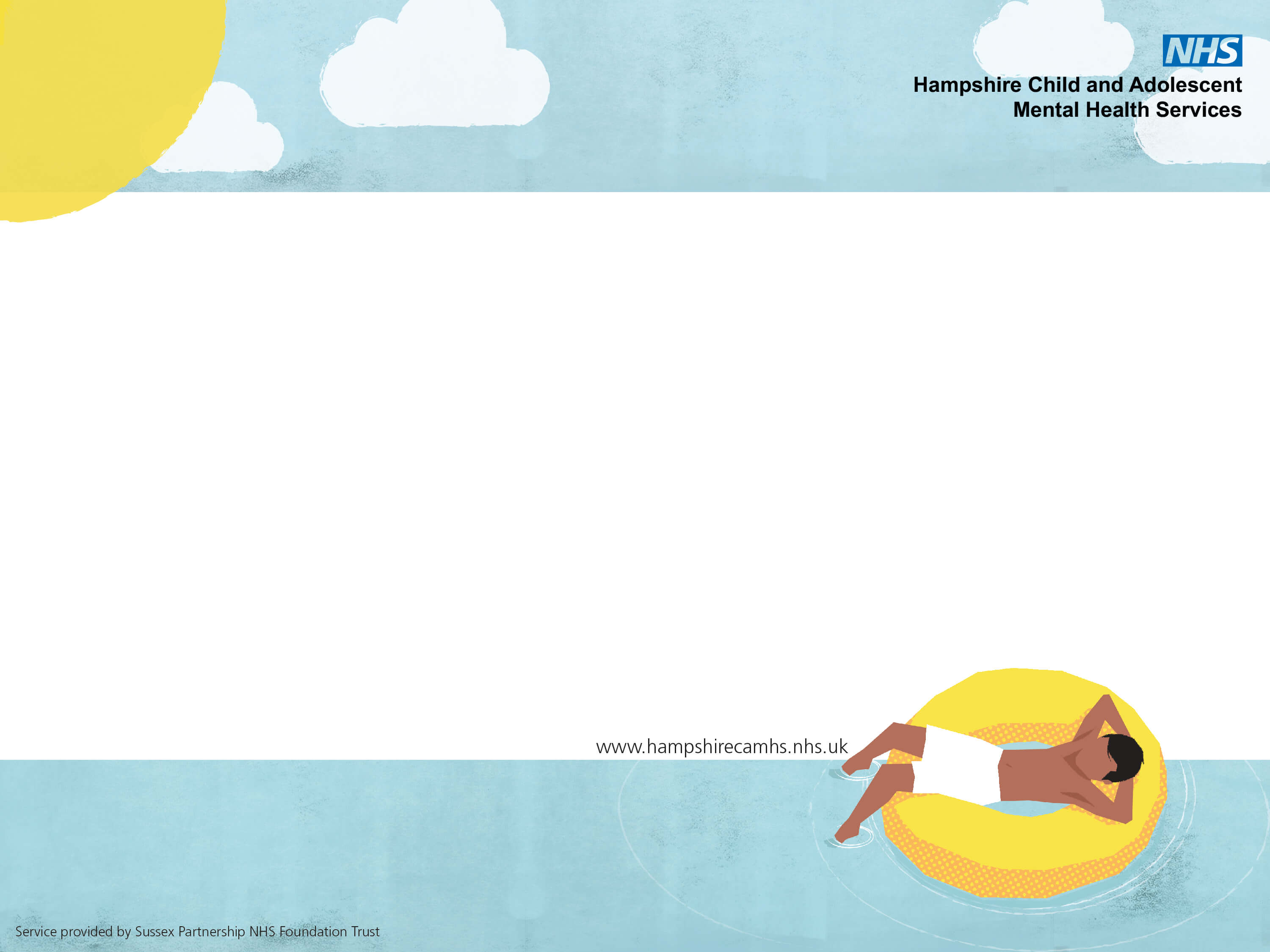 The aim of today
To give you:
Help and Ideas
Comfort and Hope
A Reminder

What we won’t be focusing on: 
Specific mental health problems for you and your child.
A professional focus
[Speaker Notes: What we wont be focusing on – not focusing on specific mh problems, however, provide resource and links.]
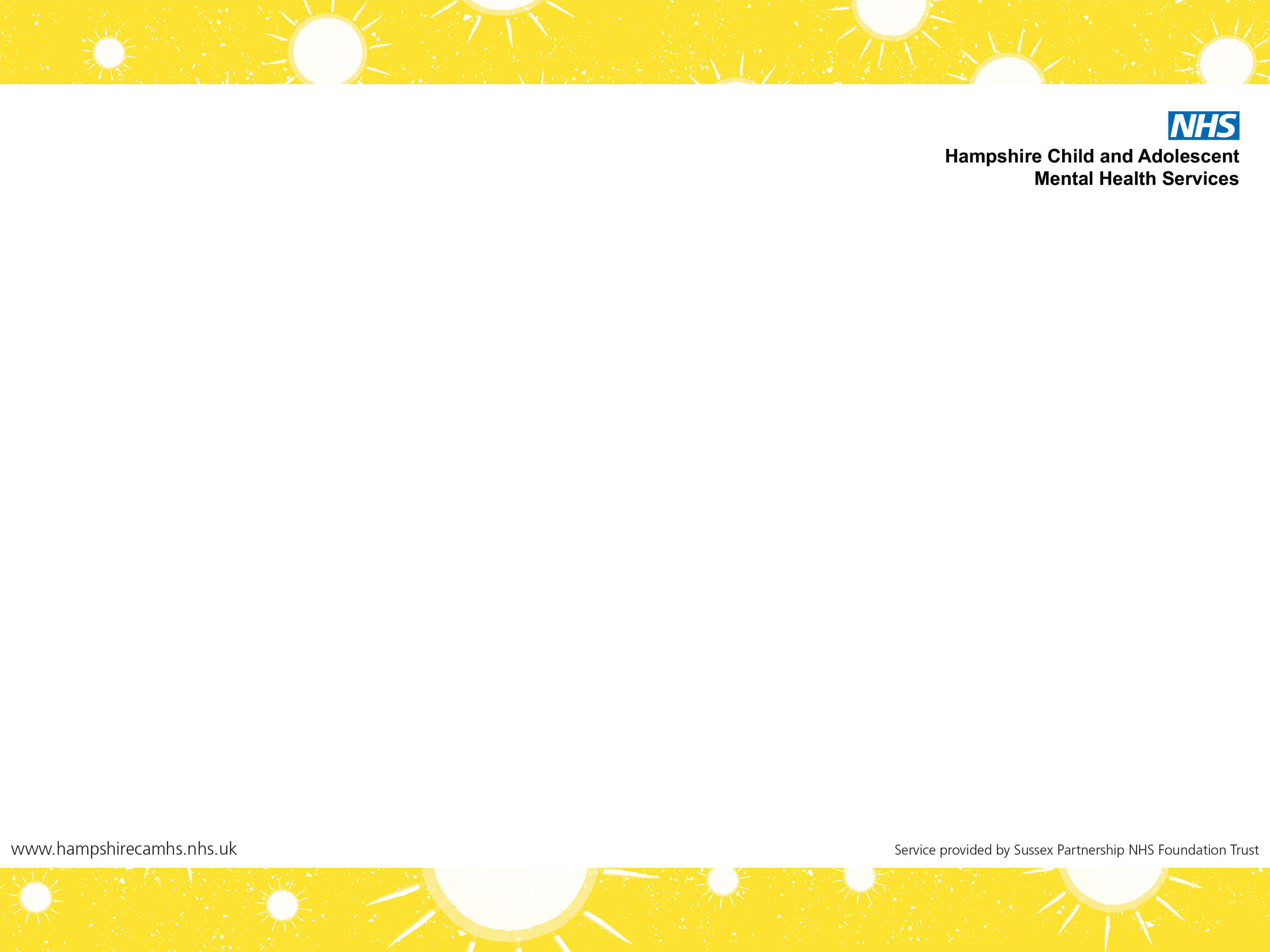 Why are we talking about this?
[Speaker Notes: Its important, your important and you are key to your children overcoming mental health difficulties.
Stats on child mental health difficulties – 1in 6
There is a lack of research, resources and support right now
Our current campaign on parent and carer wellbeing]
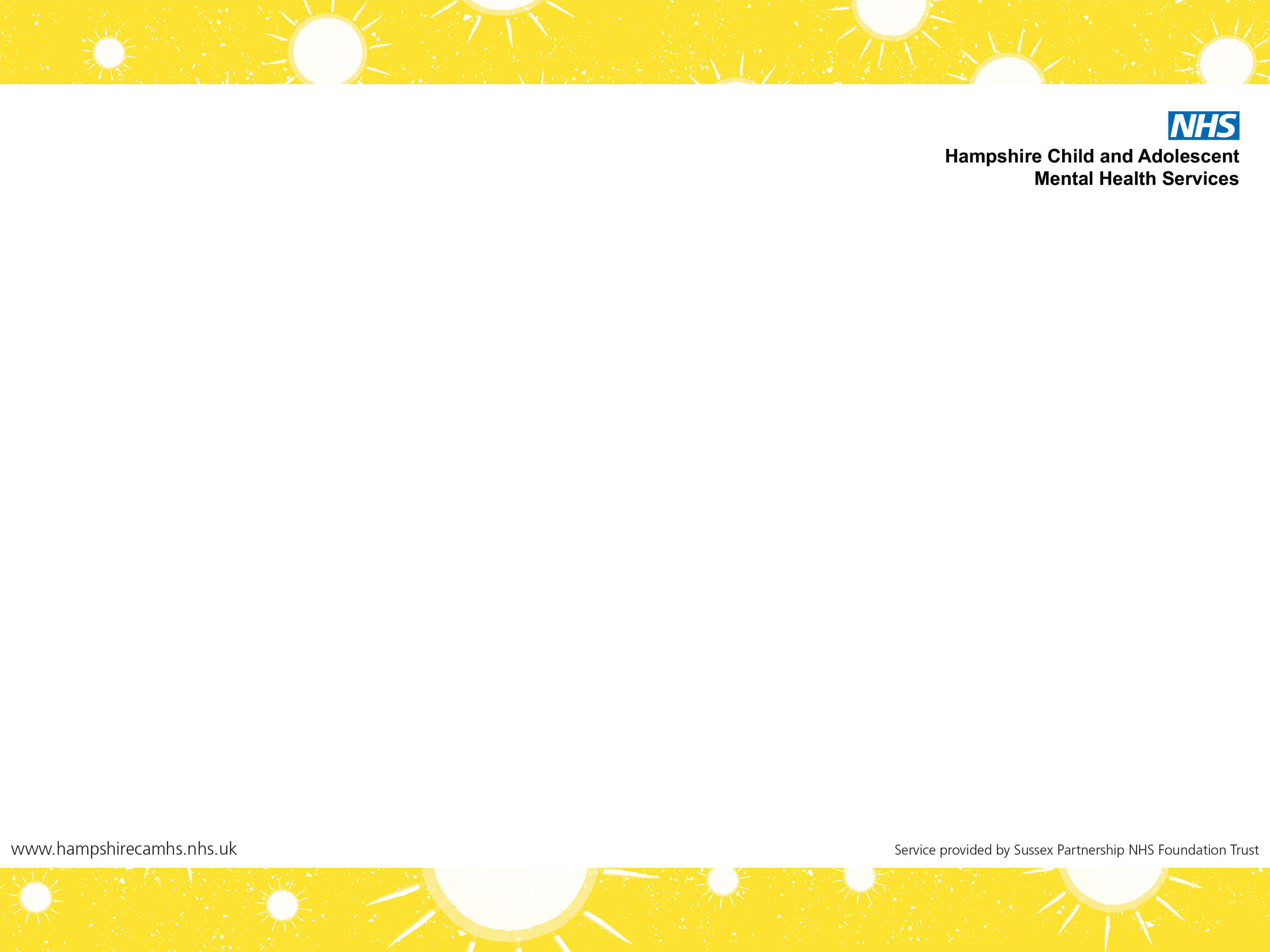 What can it be like supporting a child with mental health problems
Pixar Inside Out A Family Dinner Scene - YouTube
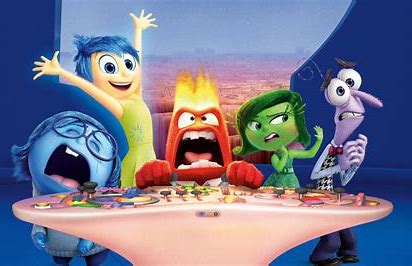 [Speaker Notes: .
 Ask audience to think about and discuss.]
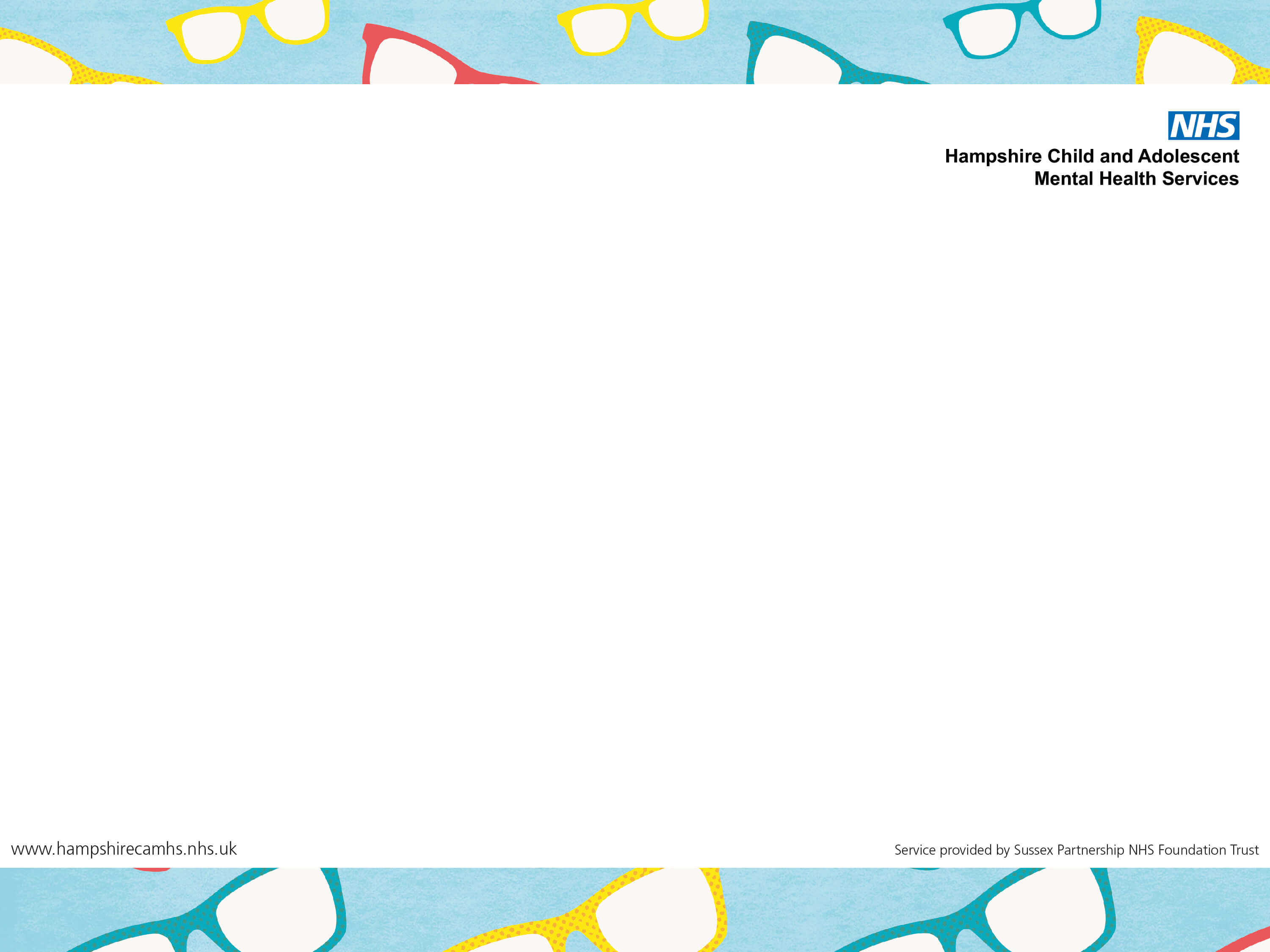 It can be emotional 
It can be lonely, strain our relationships with others and make communication difficult
It can be confusing, tiring, frustrating and challenging
It can be de-skilling which can lead to shame and guilt
It can impact the whole family
It can stop you doing what you need to do and want to do
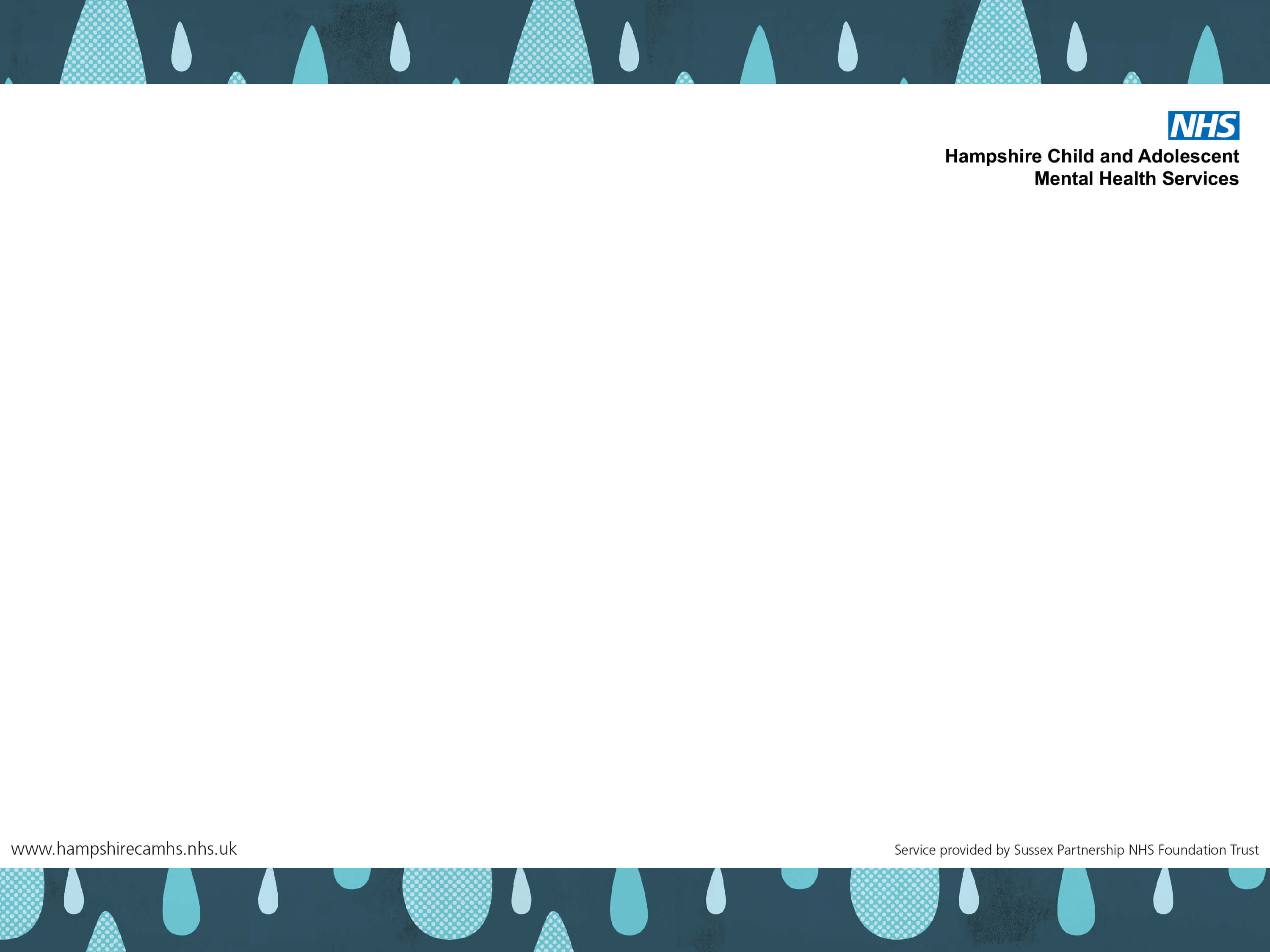 Why does it feel this way? 

Our emotions are helpful. 
Emotions help us communicate to one another - we are biologically wired to be on the lookout for others' emotions to respond quickly and effectively
Emotions help us connect – we are biologically wired to feel what others feel 
Caregivers form a strong attachment and emotional bond to their child - This continues throughout life and helps keep the child close to their caregiver to improve a child’s chance of survival. 

Therefore, when your child is emotionally struggling you will likely struggle too.
IT’S NORMAL!
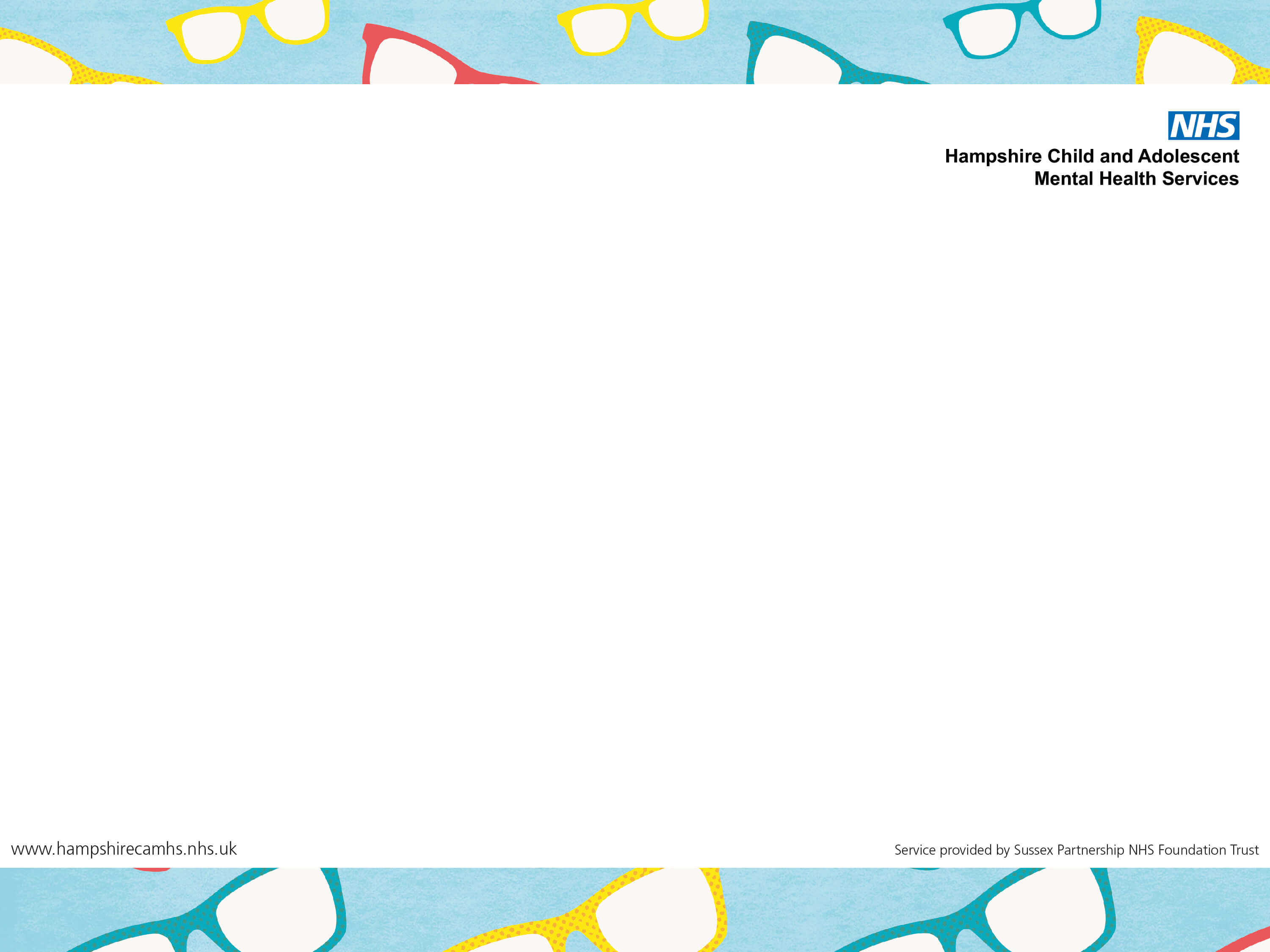 What causes child mental health difficulties?
Genetics
Temperament
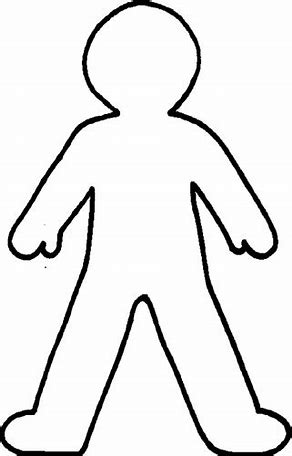 Adverse, stressful and specific life events
Learning from others
A build up overtime
Coping skills
[Speaker Notes: Often what also causes parents stress and may parents will question their influence and responsibility? We don’t have to know to be able to make it better]
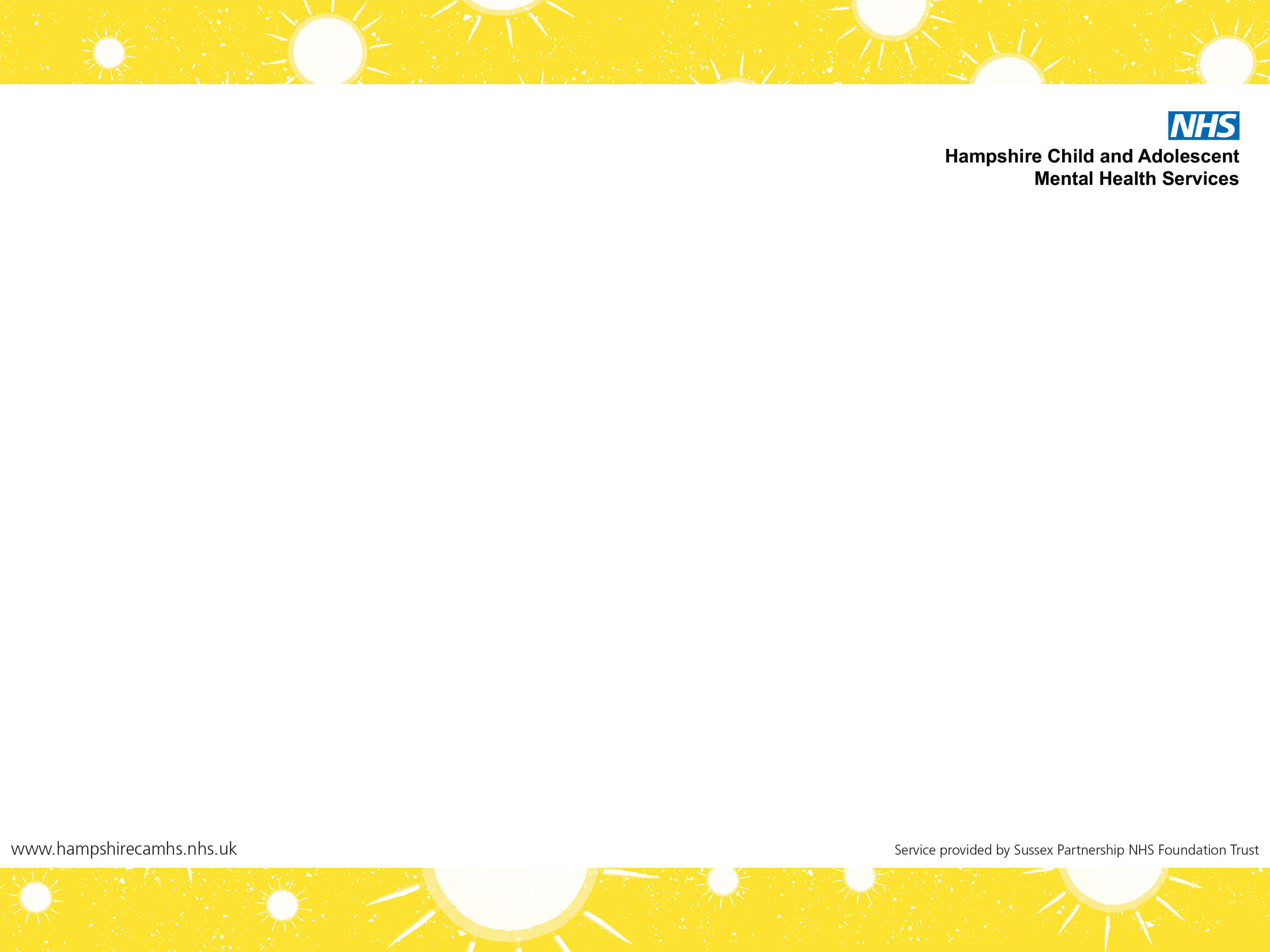 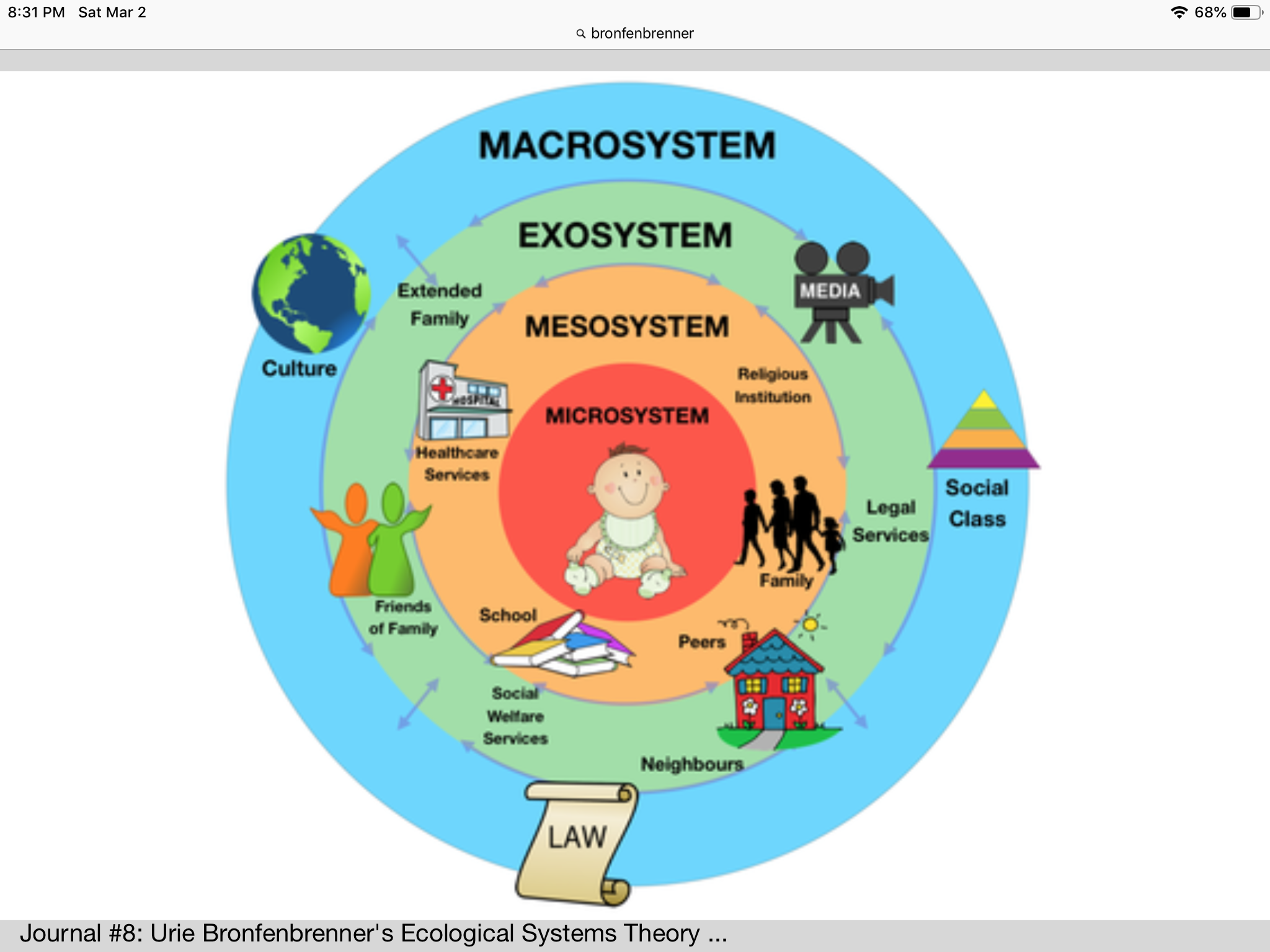 The system around a child:
Can impact children’s mental health
Can support children to overcome mental health difficulties

Parents and carers are key to supporting children to overcome mental health difficulties, you know your child best!
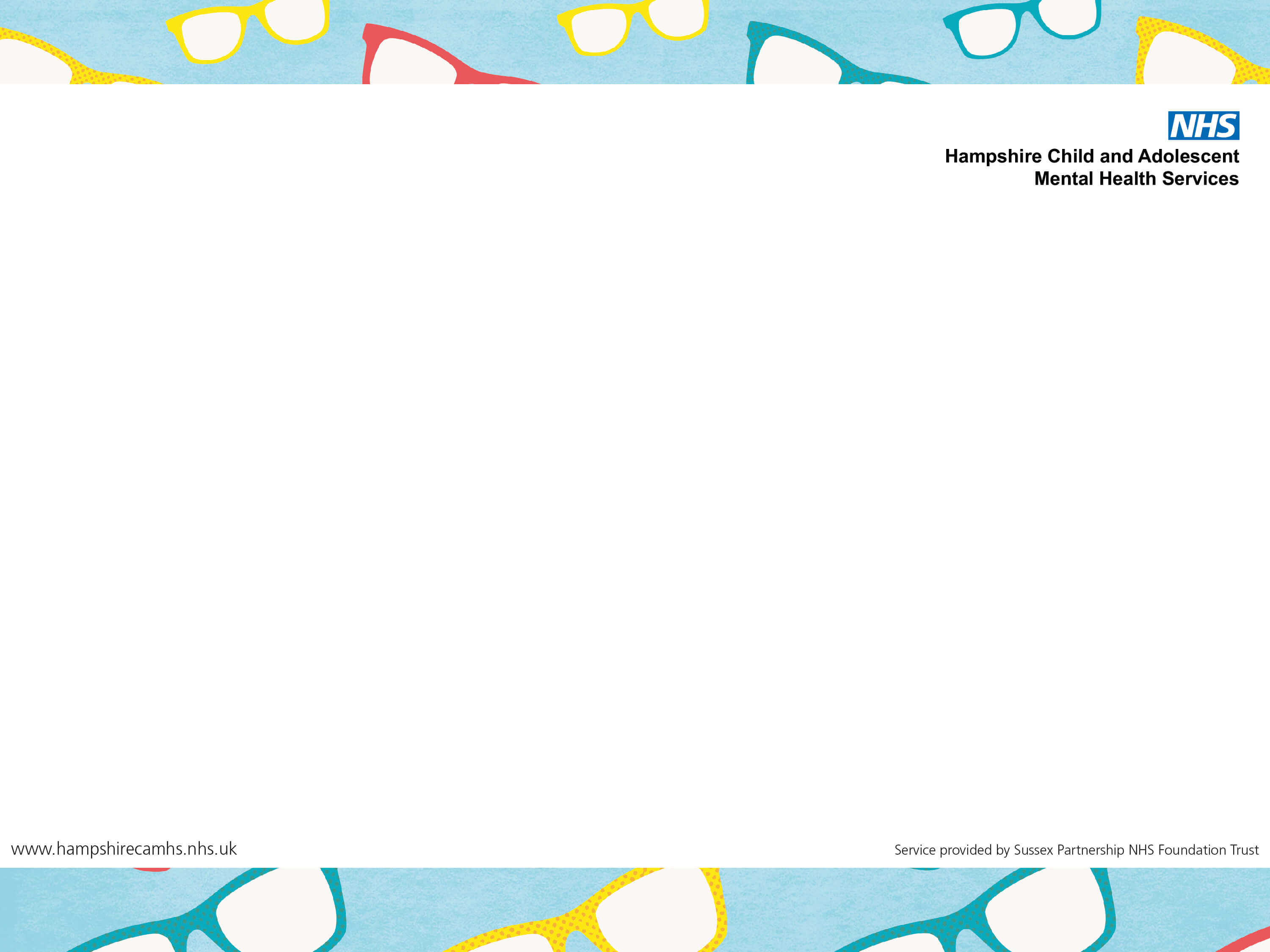 However, it is hard, and you need to look after yourselves to look after your child….
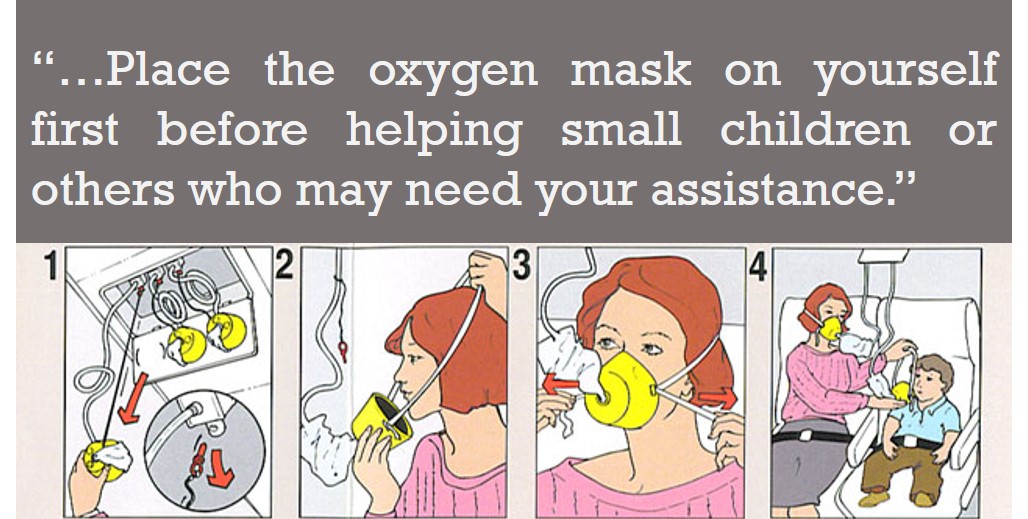 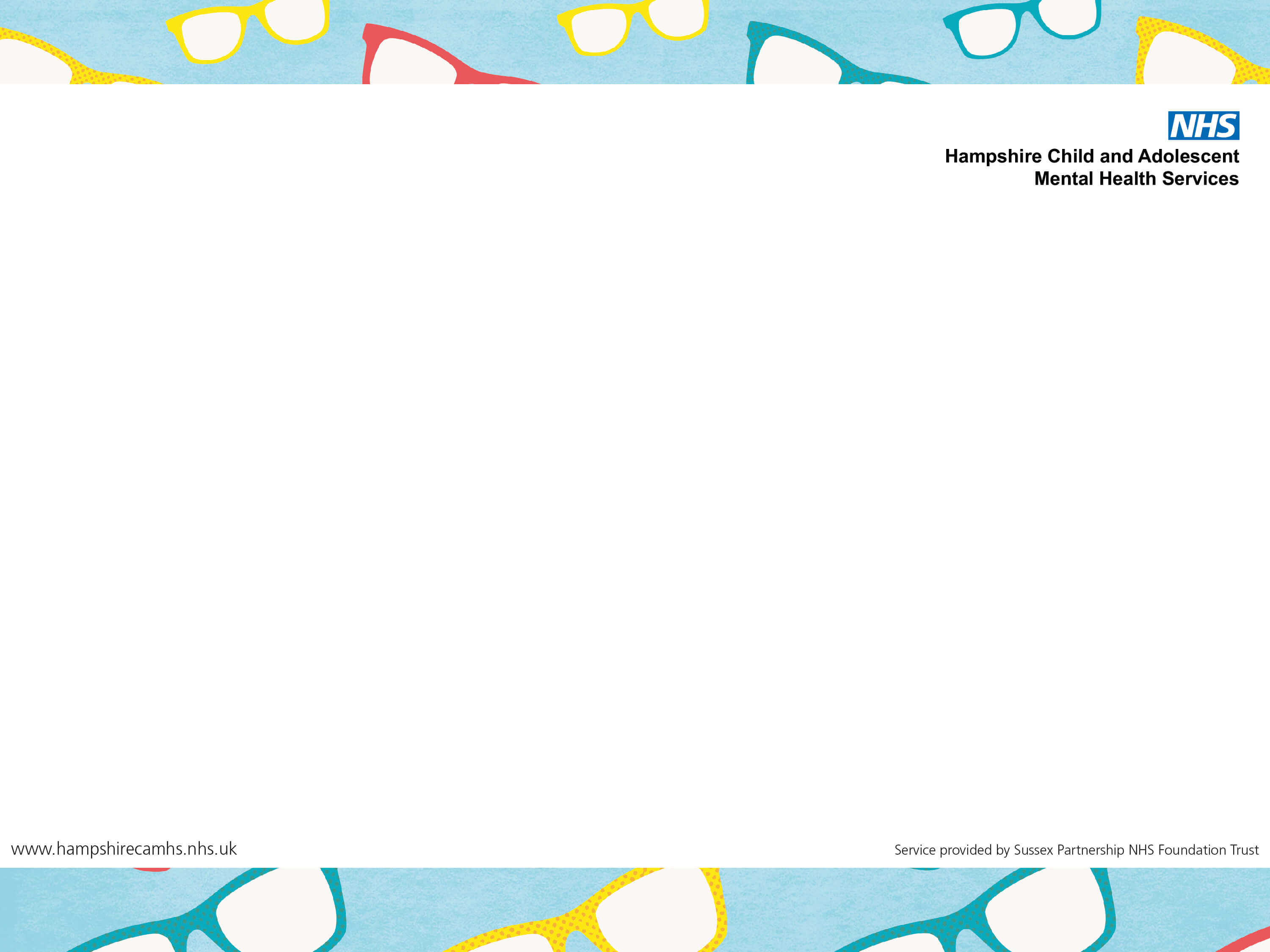 The barriers to parent wellbeing
Being a parent and carer is hard in normal circumstances
There is a lack of recognition, space and permission
Parental stigma
Cultural challenges
Our beliefs of supporting our wellbeing,  experiences of support and parenting
The challenges in the system when seeking support
Life is busy. Parents might have their own wellbeing challenges and current challenges in life i.e.. covid, work, relationship and financial challenges. 

Notice what comes up for you today – What you think, how you feel and your response….
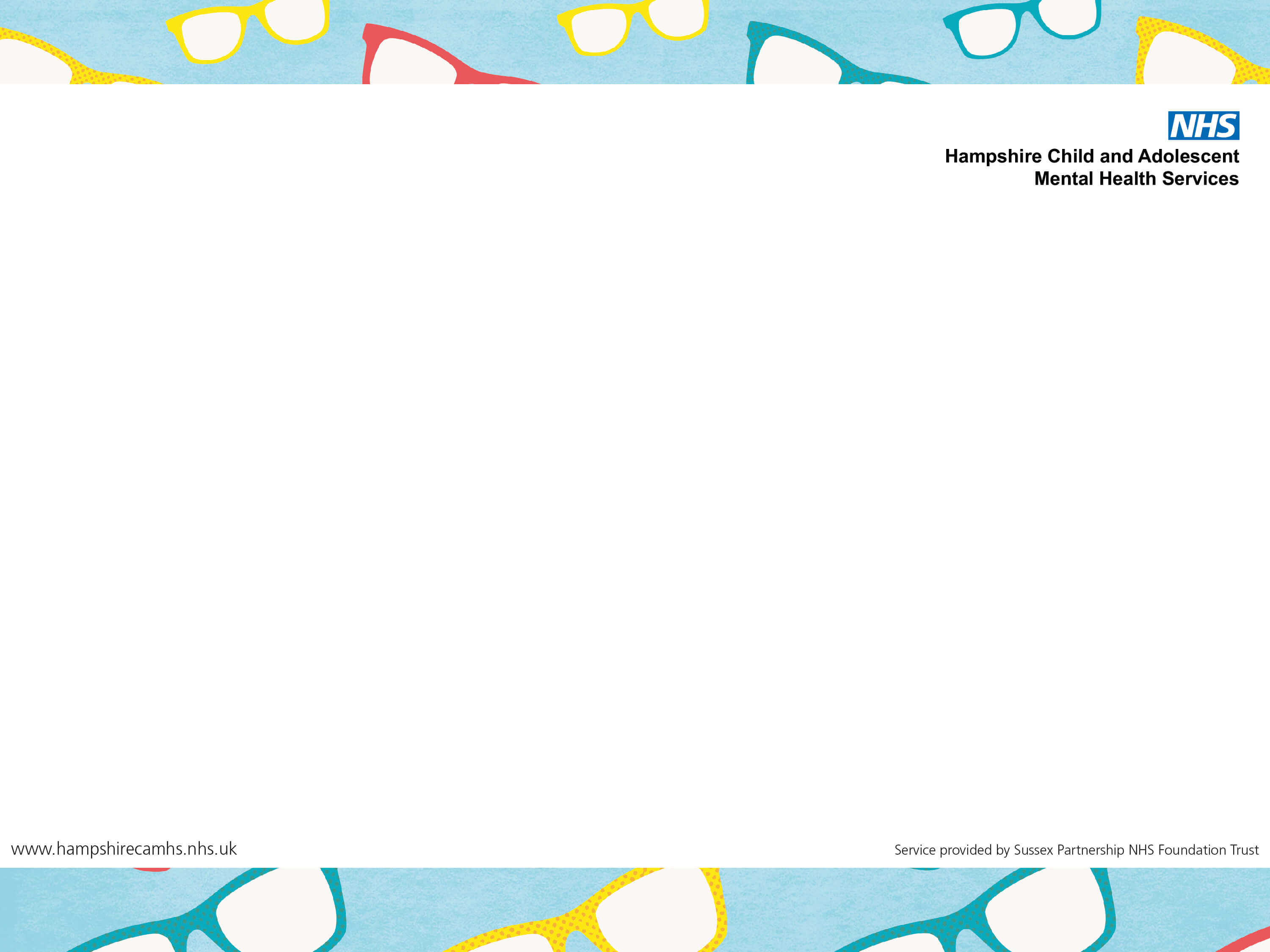 What can you do to support your own wellbeing?
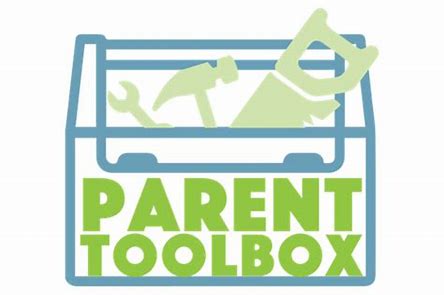 [Speaker Notes: You already have lots of skills
Make adaptions for yourself and your child, everyone is in different circumstance and different parts of the journey
They need to be simple to be effective
This is just an intro]
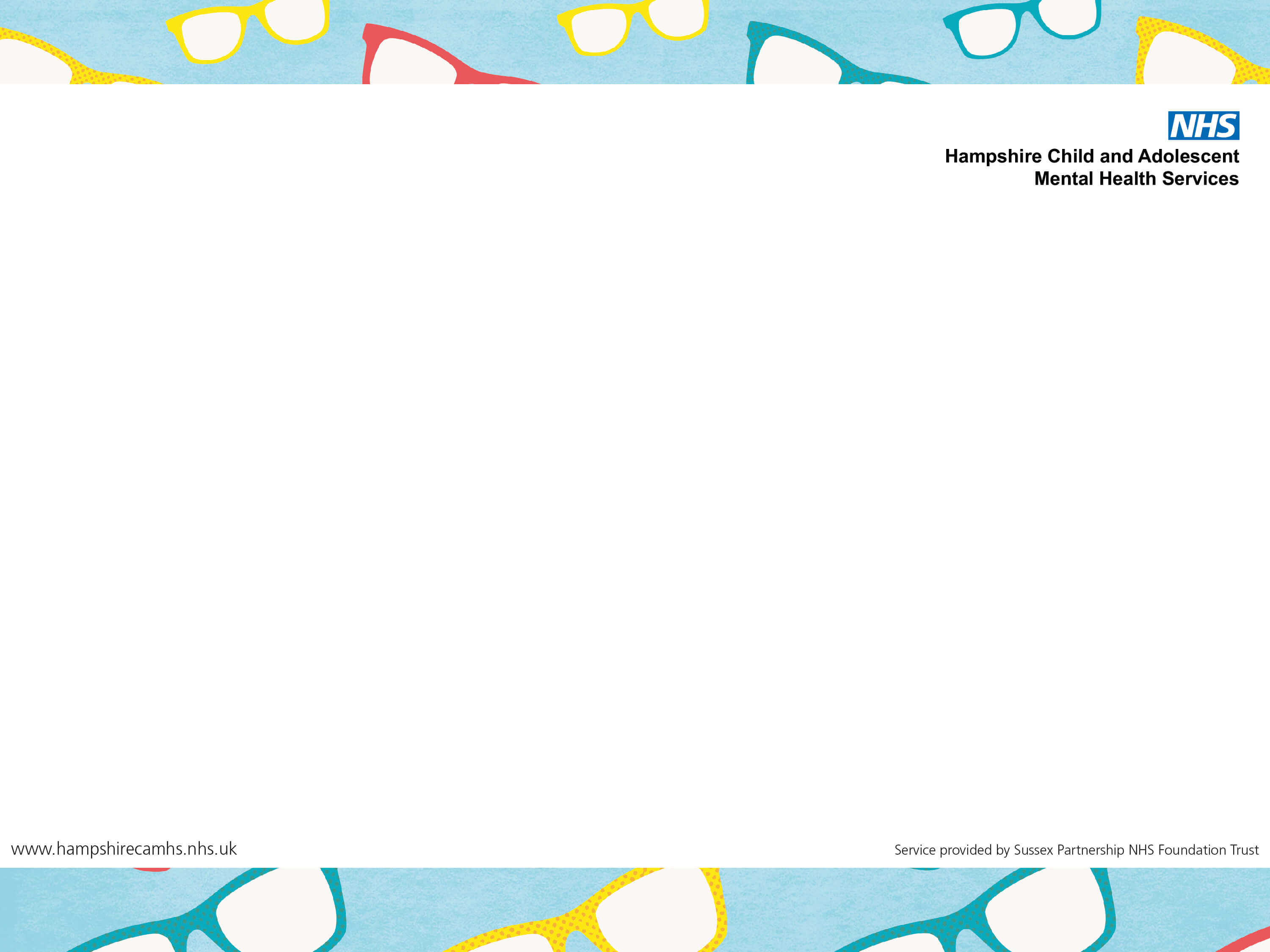 Thinking part of your brain switches off!
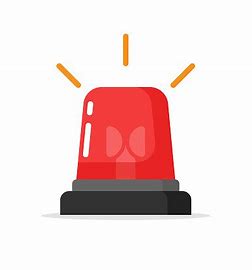 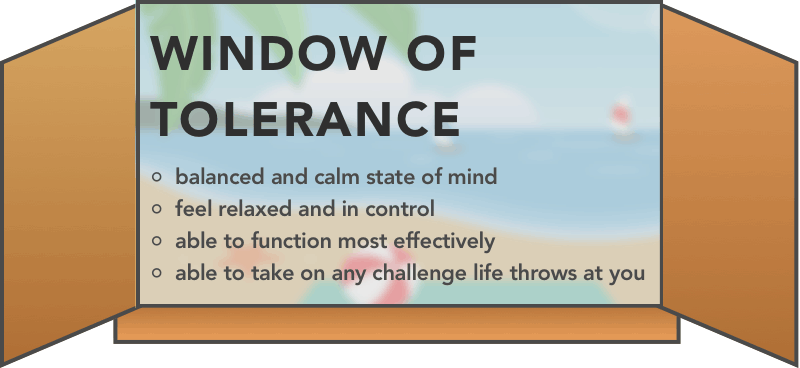 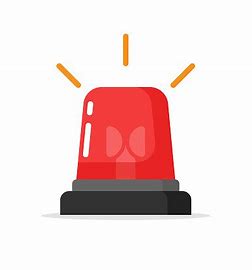 Hypo-aroused  shut down, numb, passive, withdrawn, frozen, shame, guilt
Hyper- aroused  hypervigilant, fight/flight, tired, guilt, irritability, frustration
When you parent well and use your best strategies
When you are at your best and can support yourself well
When you can support your child best
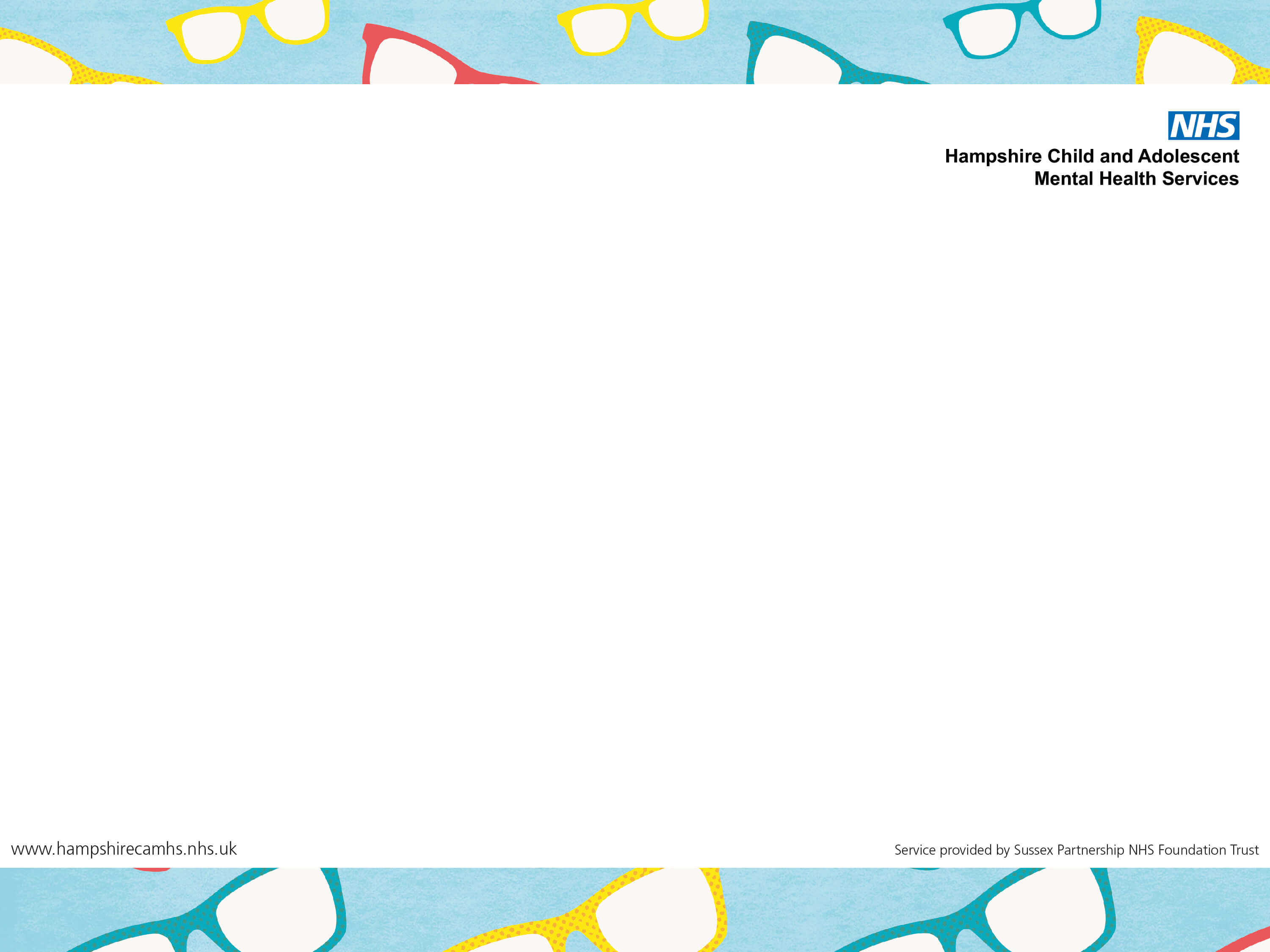 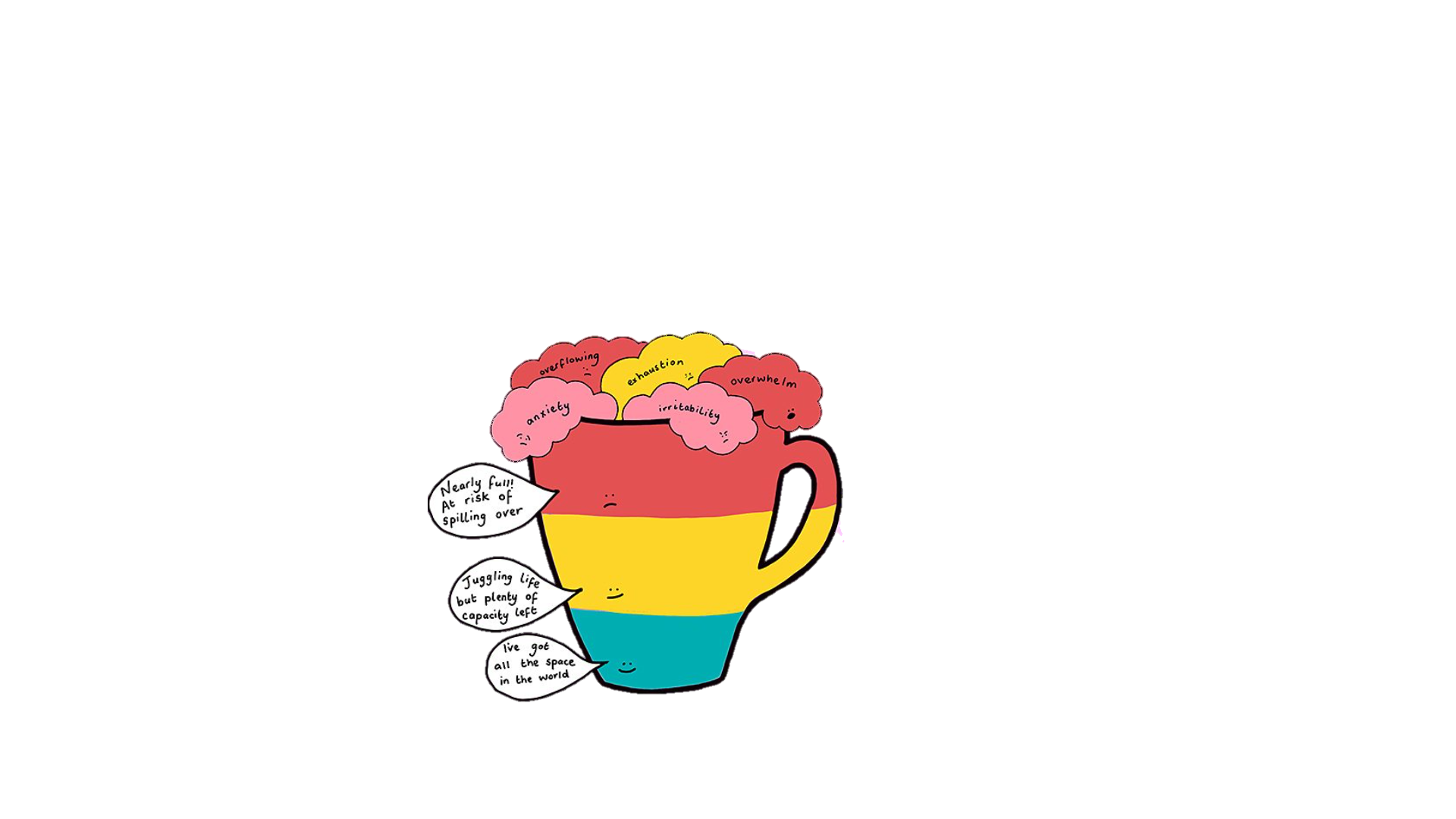 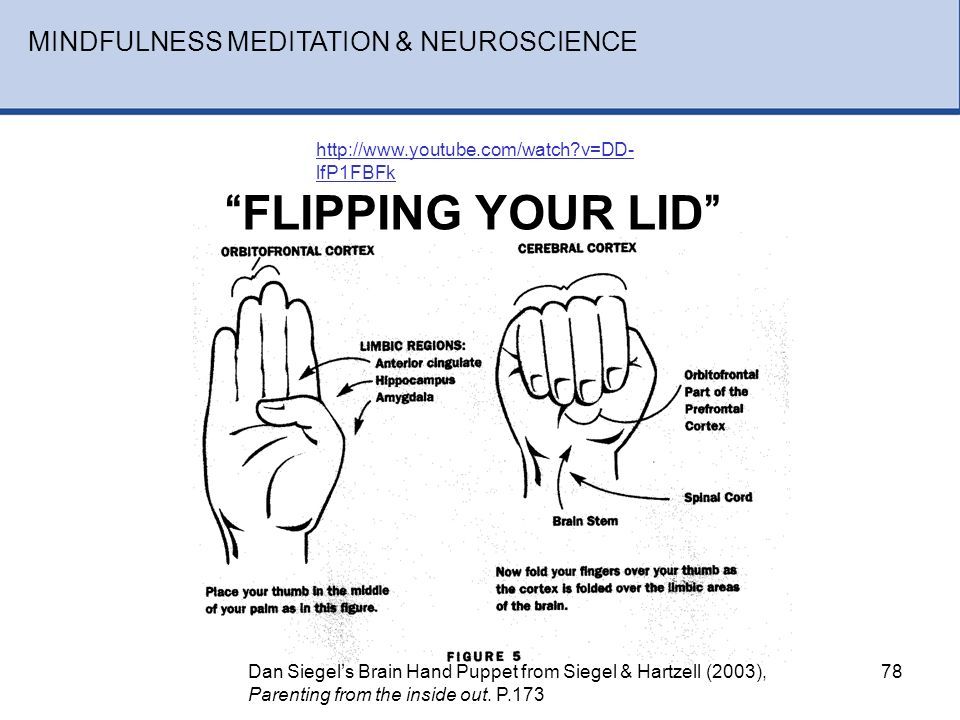 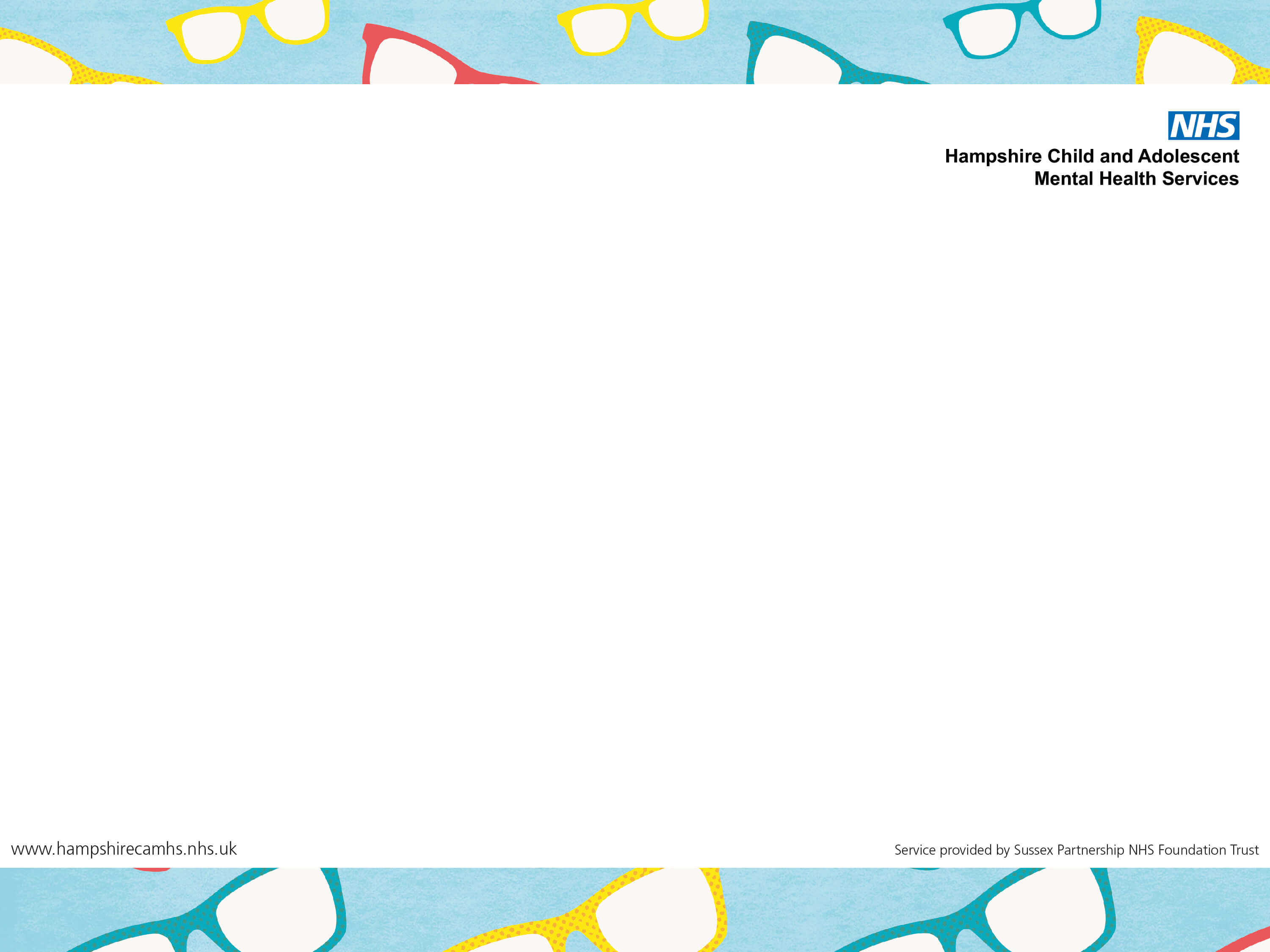 THE BASICS
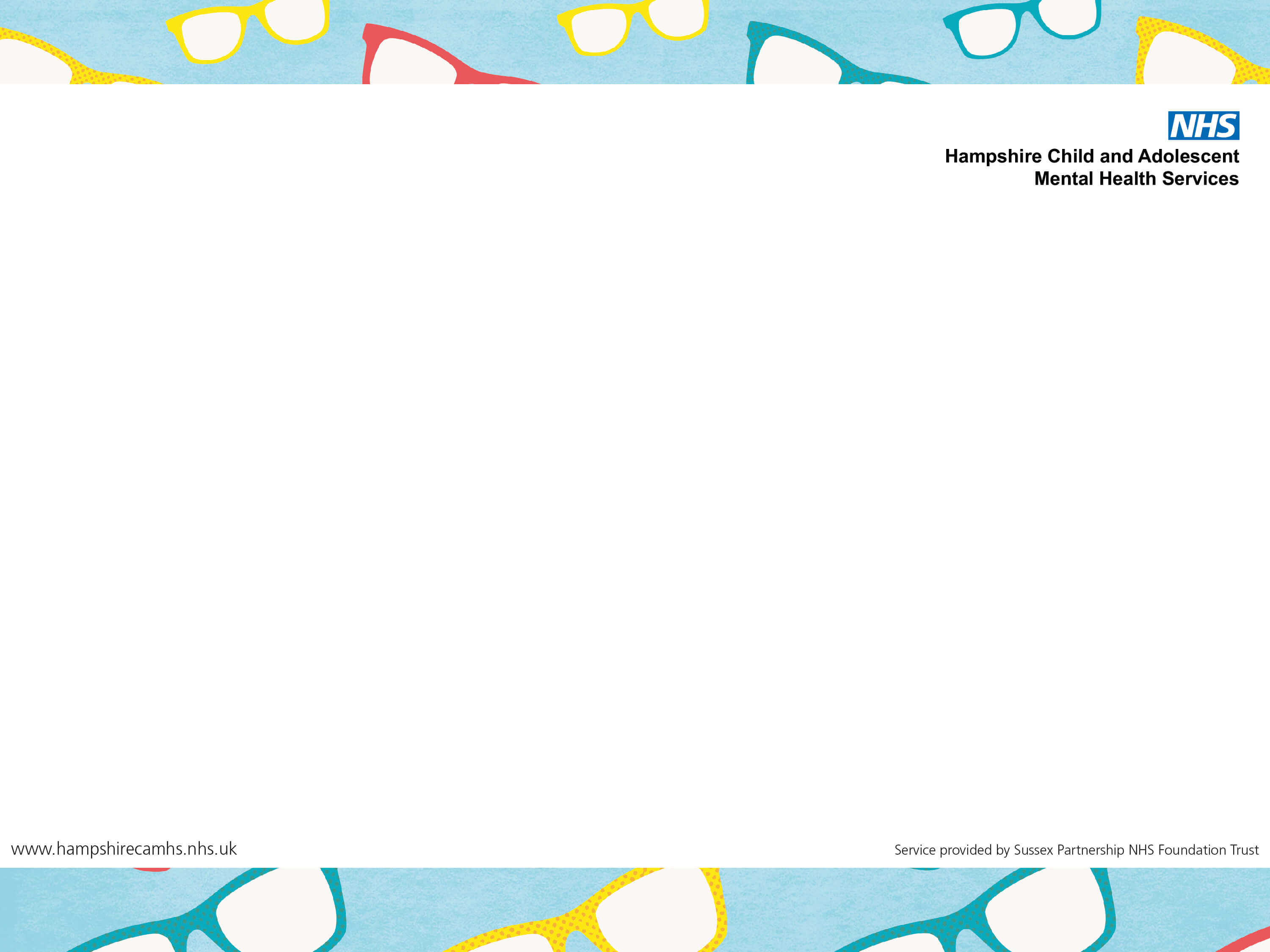 Supporting your basic needs (i.e. eating, sleeping, medication) are fundamental to help you better support someone else
Find time for small breaks and space to reflect 
Prioritise small moments for self-care, 
    it has got to be simple!
Problem solve: Focus on what you can 
    control
Pace what you do where possible

Be kind to yourself if you can’t do these
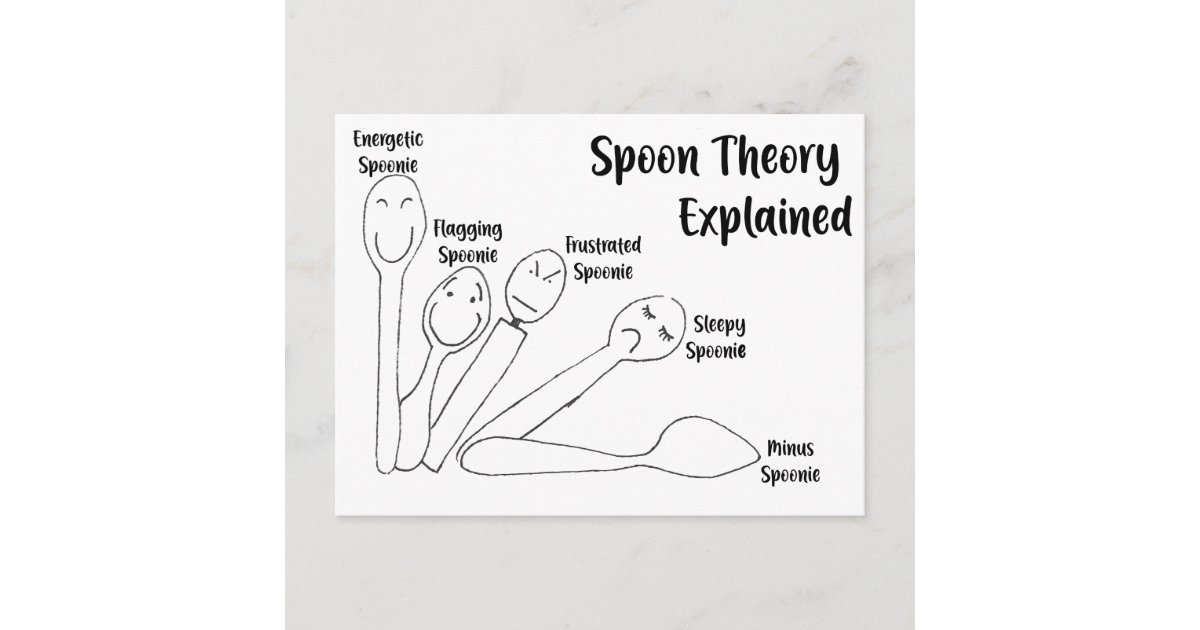 [Speaker Notes: if able to do as parent able to do more with child

(back to basics)]
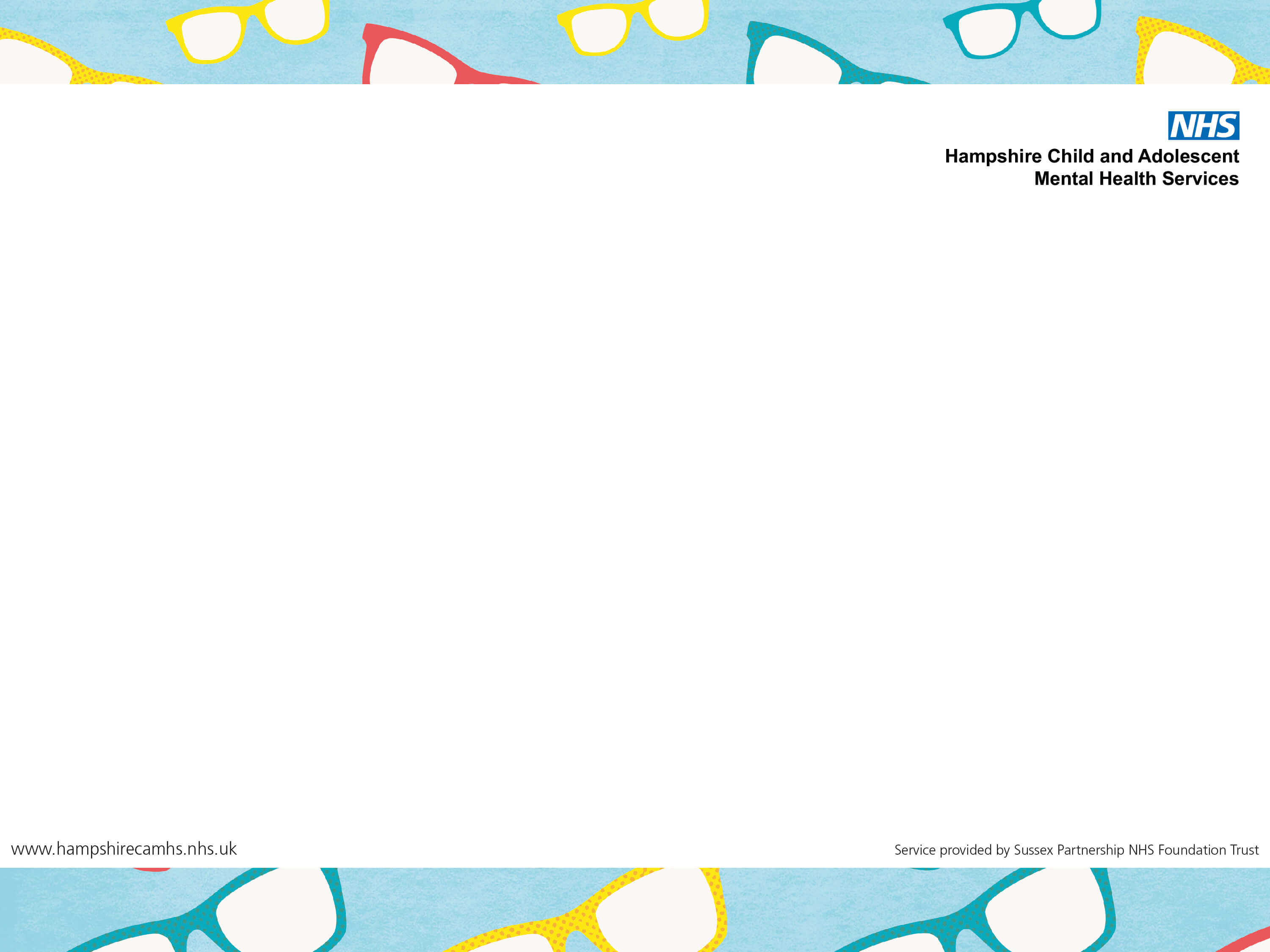 STOP
Stop, Take a breath, Observe and Practice what works  
(Regulate yourself first and come back to your window of tolerance)
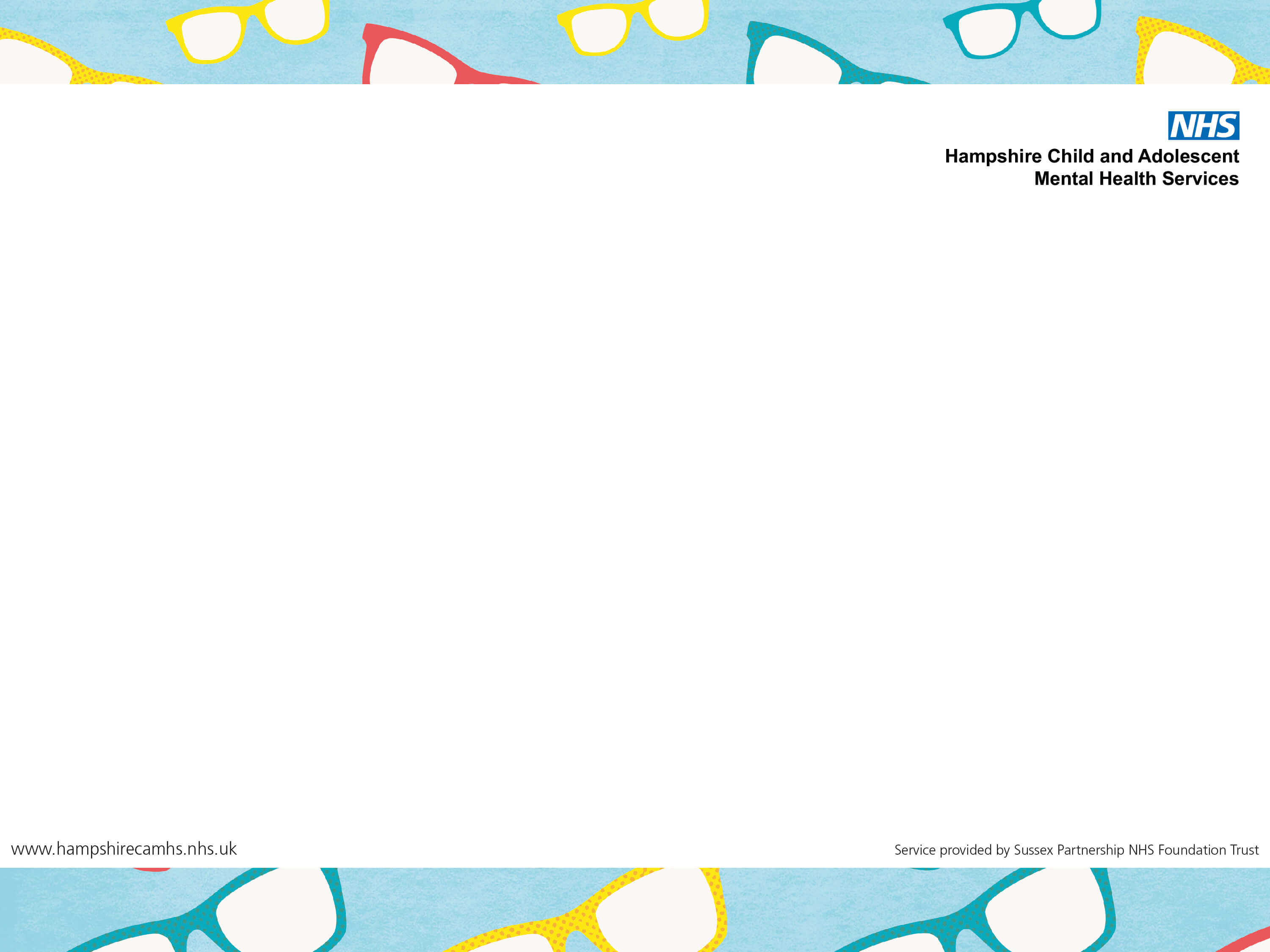 STOP!
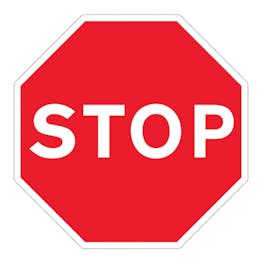 Stay calm and step away if needed
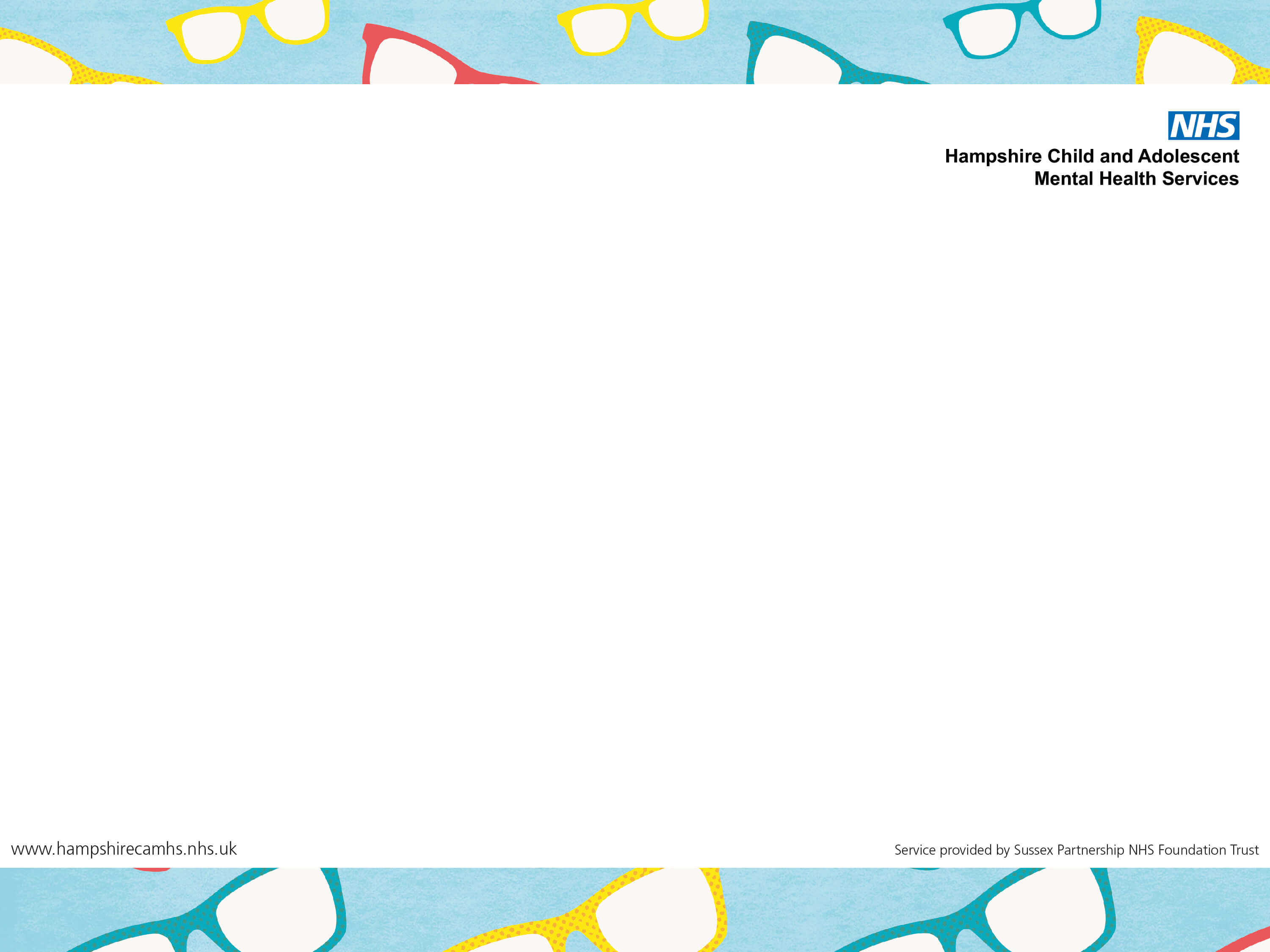 TAKE A BREATH
Breathing and grounding ourselves overrides the body’s stress response and brings the rational thinking part of the brain back on line. 
We need to come back to our senses
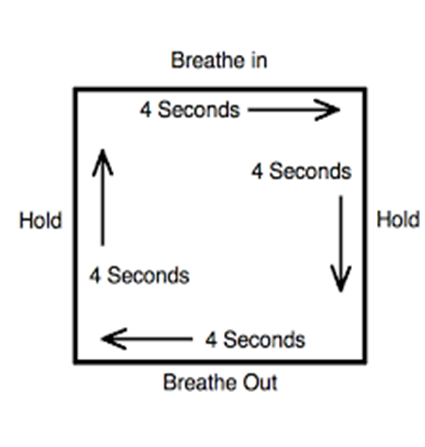 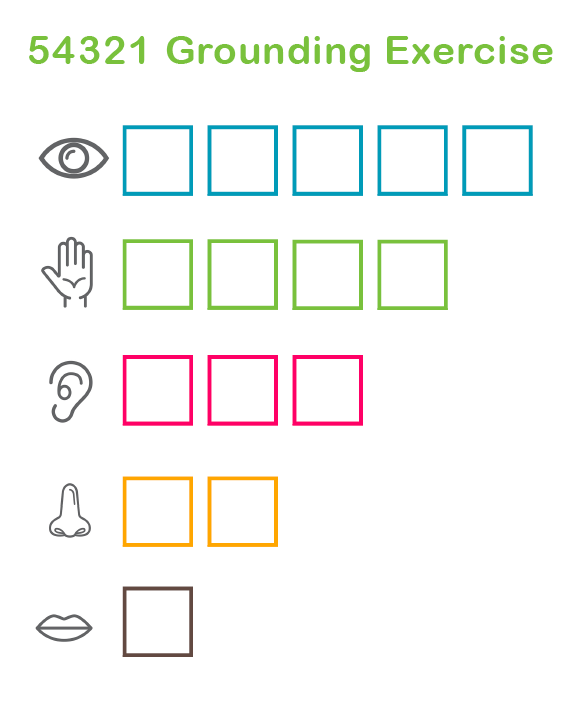 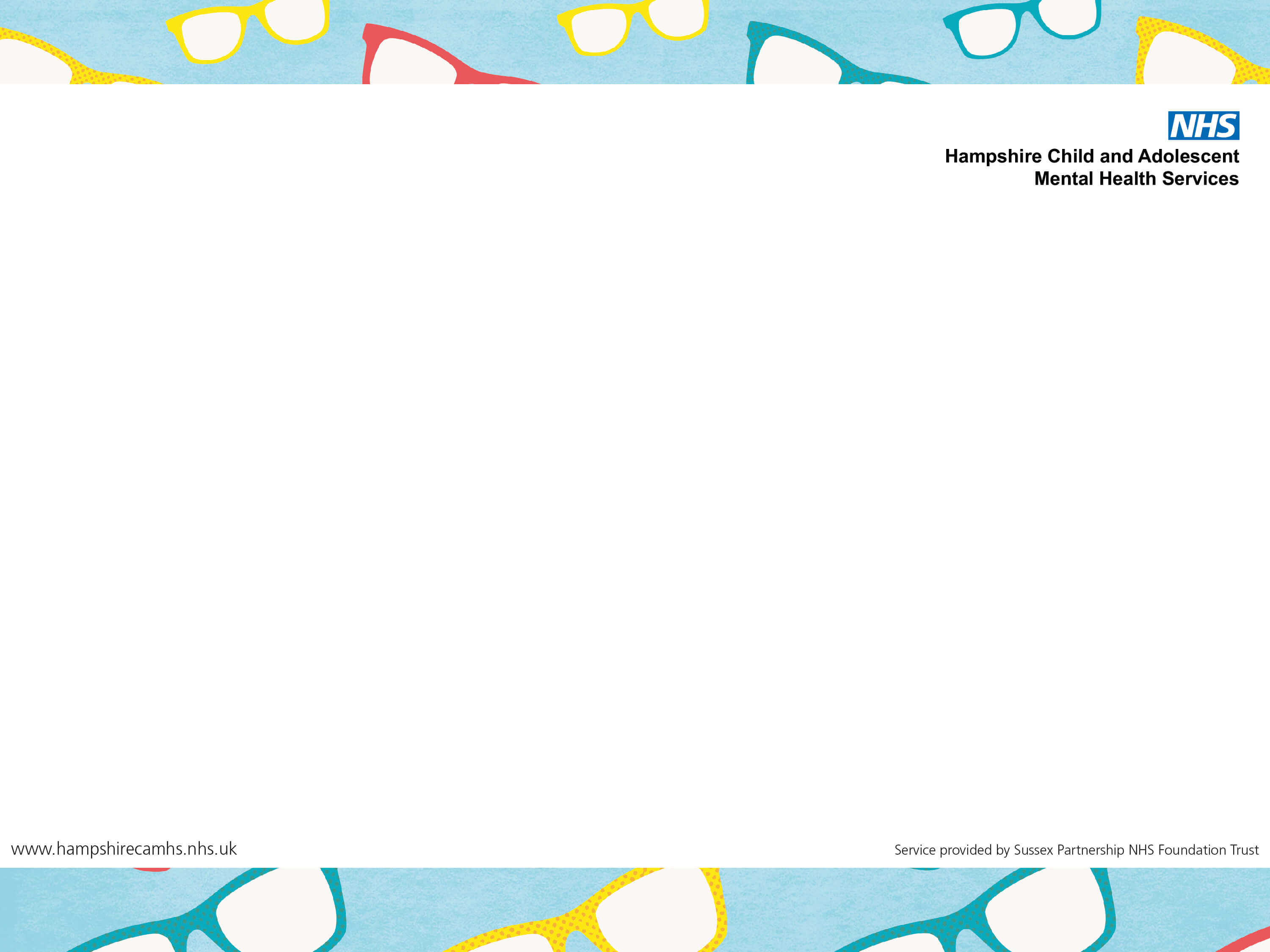 OBSERVE & PRACTICE WHAT WORKS
How you are feeling
How stressed are you?
Thinking habits
Are you self-critical, catastrophising, comparing, how accurate are they?
Body sensations
Where are you holding tension and your breath?
Ways of coping
Are they helpful ways of coping with stress?
Triggers
What increases your cup?
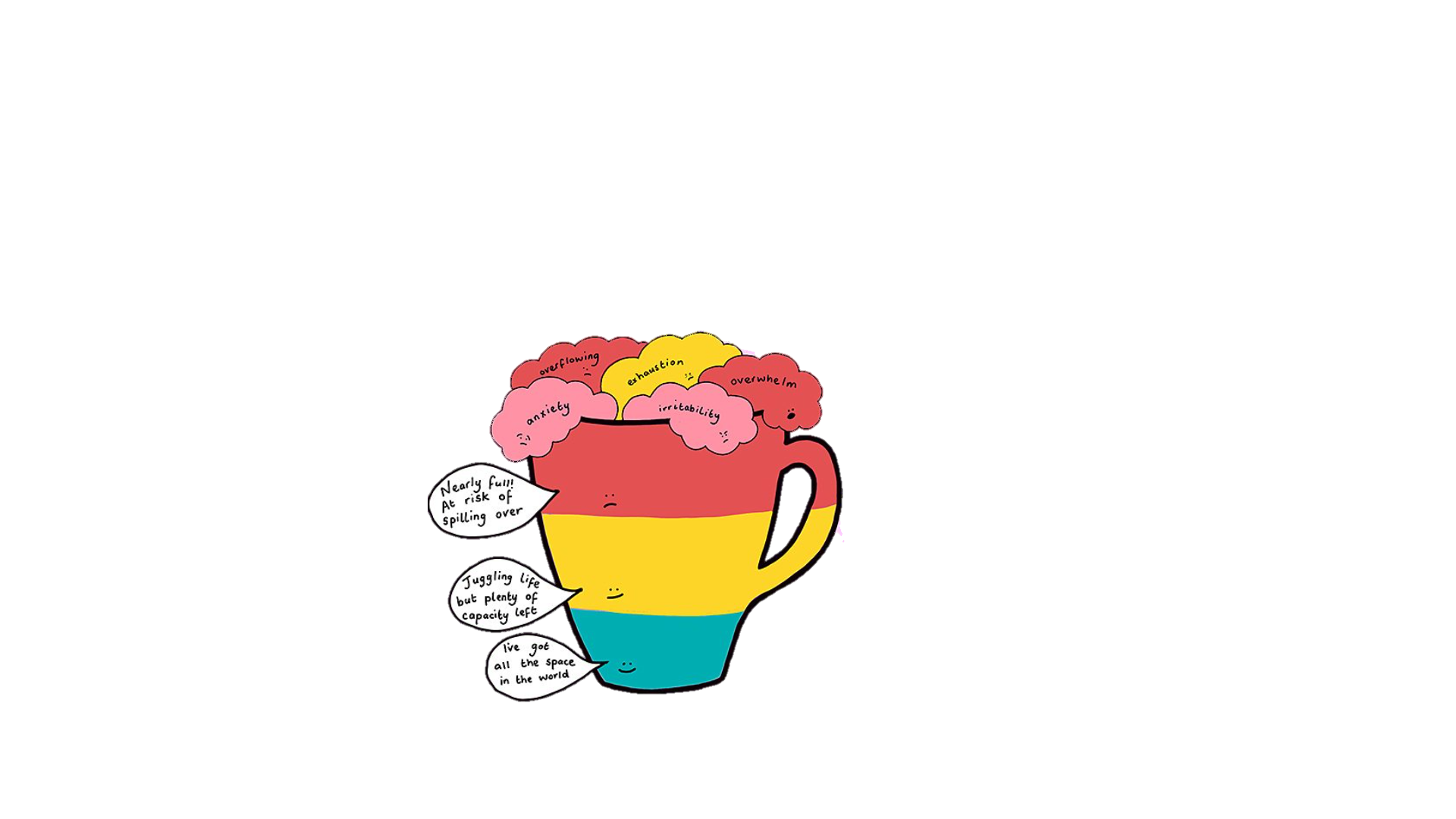 SELF SOOTHE
(Bring and keep your stress cup down!)
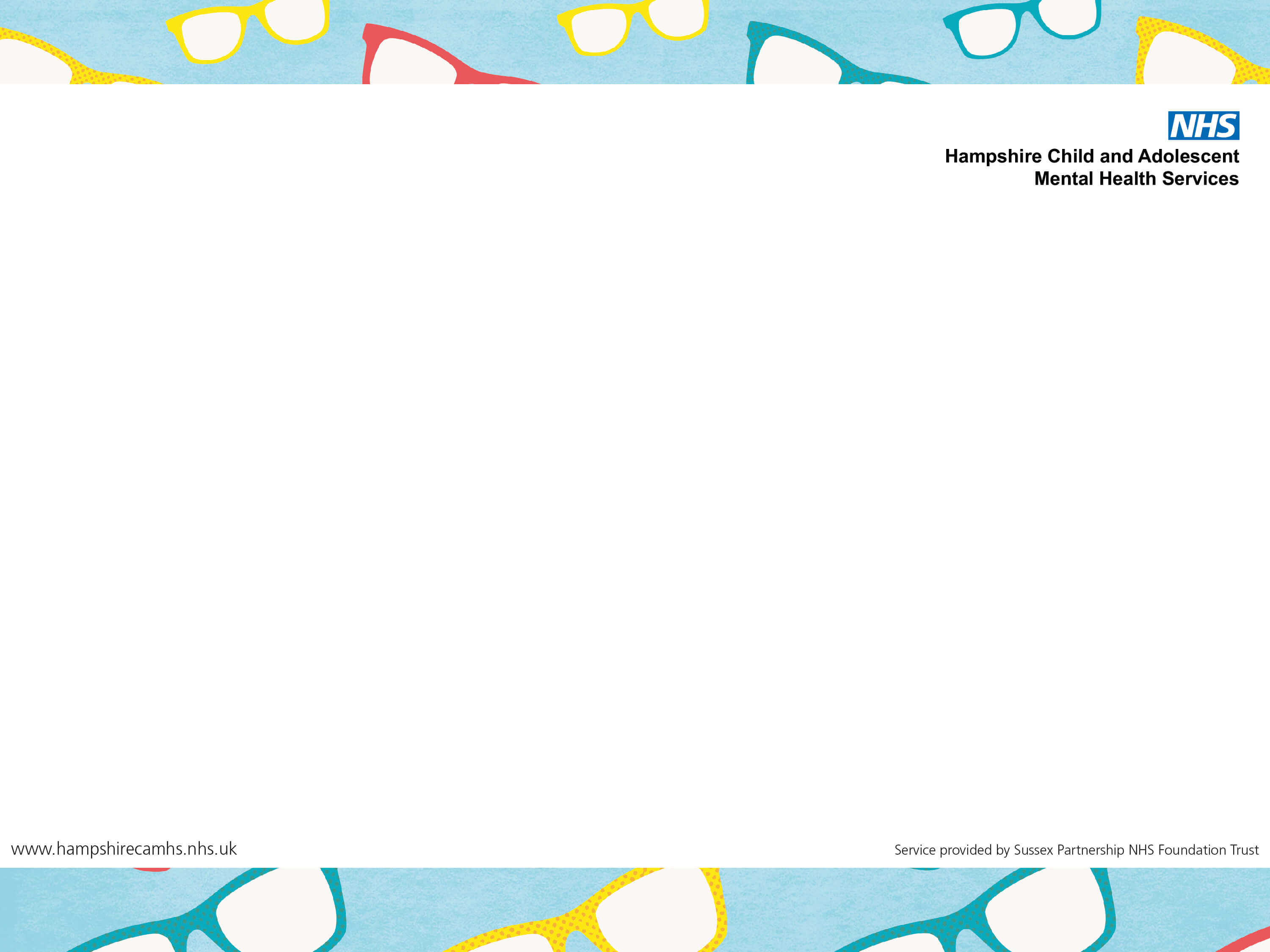 Threat
Drive
Soothe
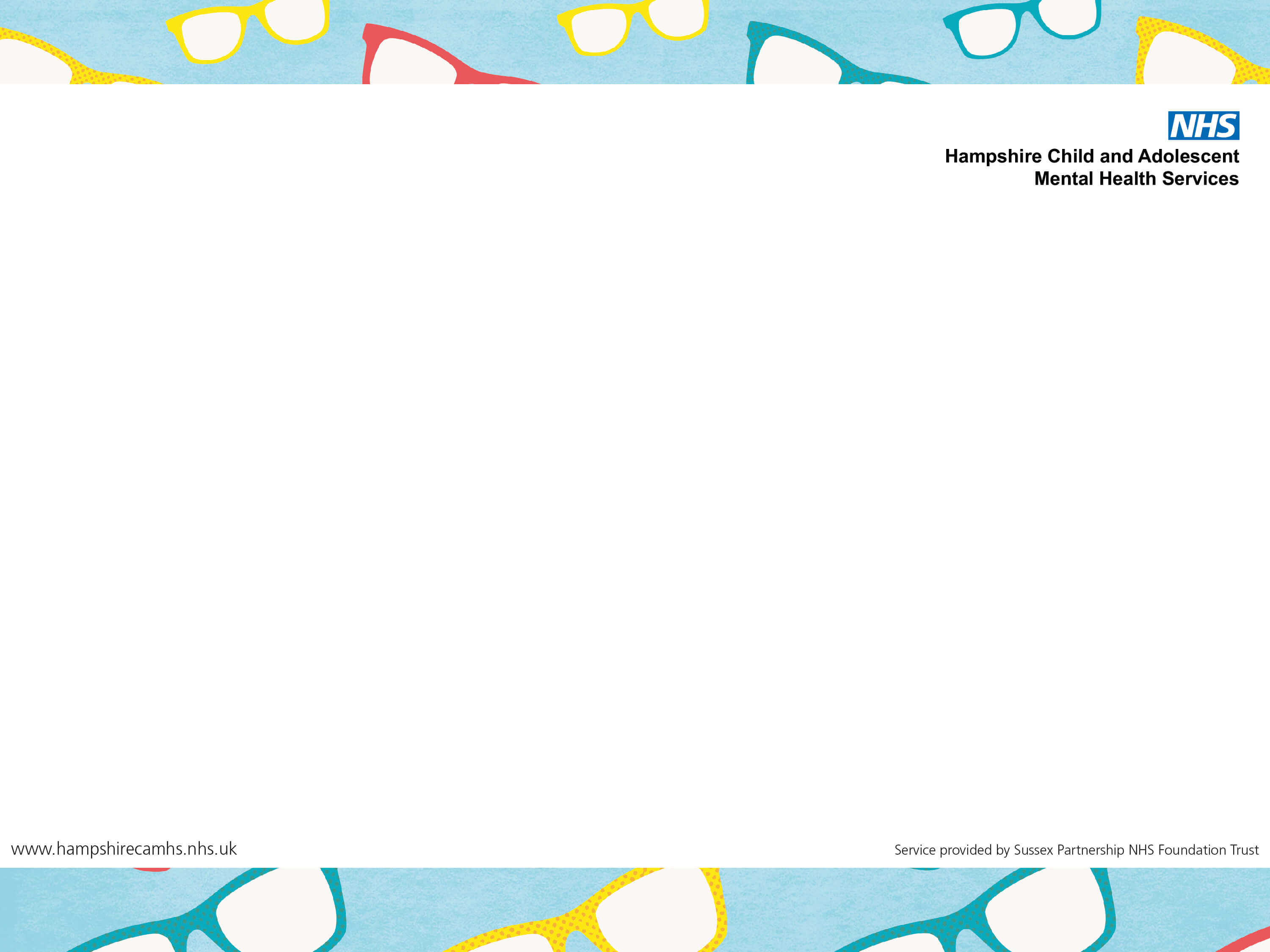 Engage in activities that help you self-soothe

Activities that use your 5 senses
Things you enjoy and give you a sense of achievement
Activities in line with your values
Mindful activities
Connect with others
Small pleasures that distract, refocus and help you reframe
Activities that enhance gratitude

ANY IDEAS…?
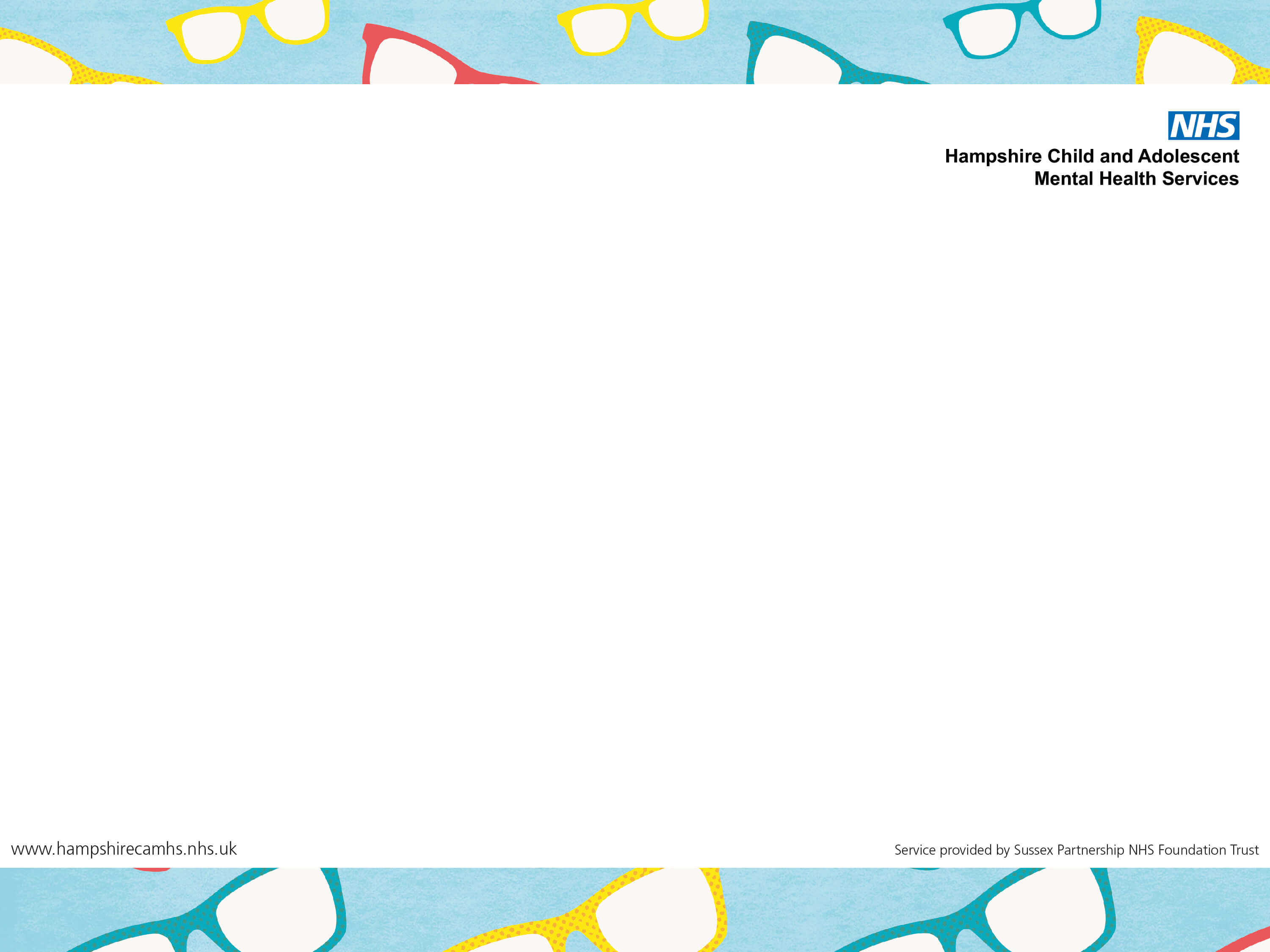 TIPS TO SELF-SOOTHE AS A PARENT
Be realistic

Make them small and make adaptions

Fit them into what you are already doing

Consider how can you prioritise this and persevere

Ask others to help

Develop you own coping and self-soothe box
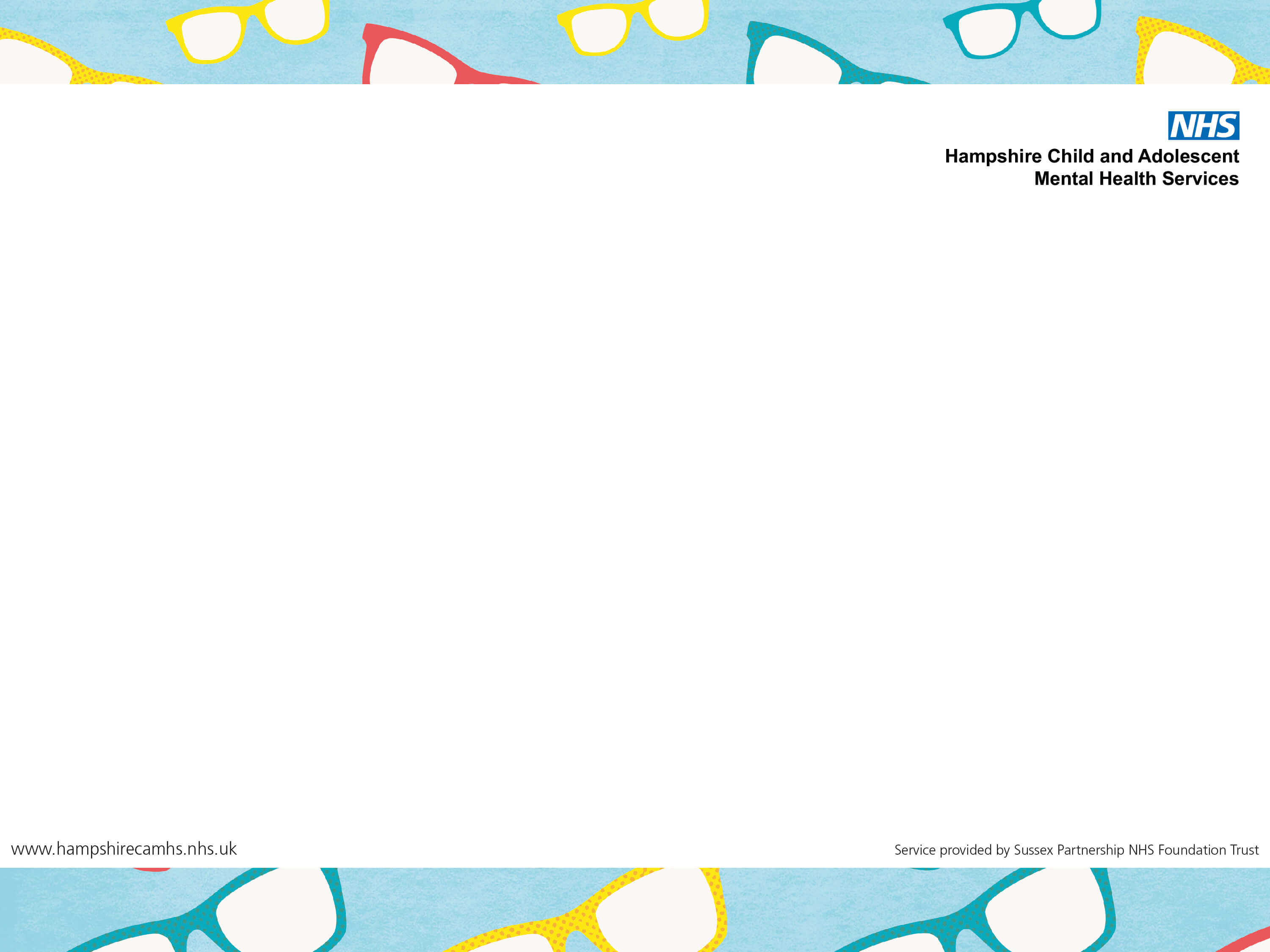 SELF-COMPASSION
(Show yourself empathy and kindness)
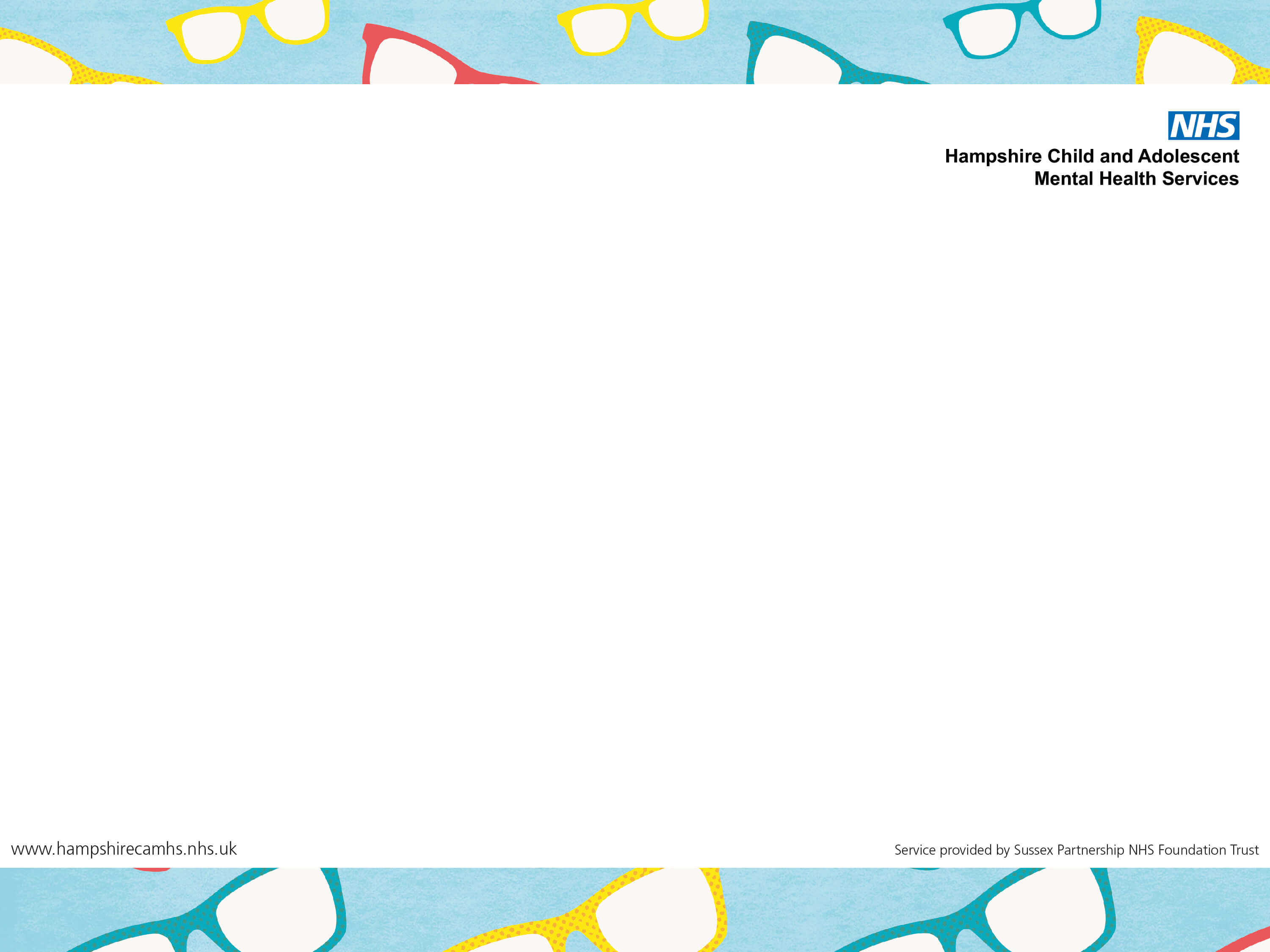 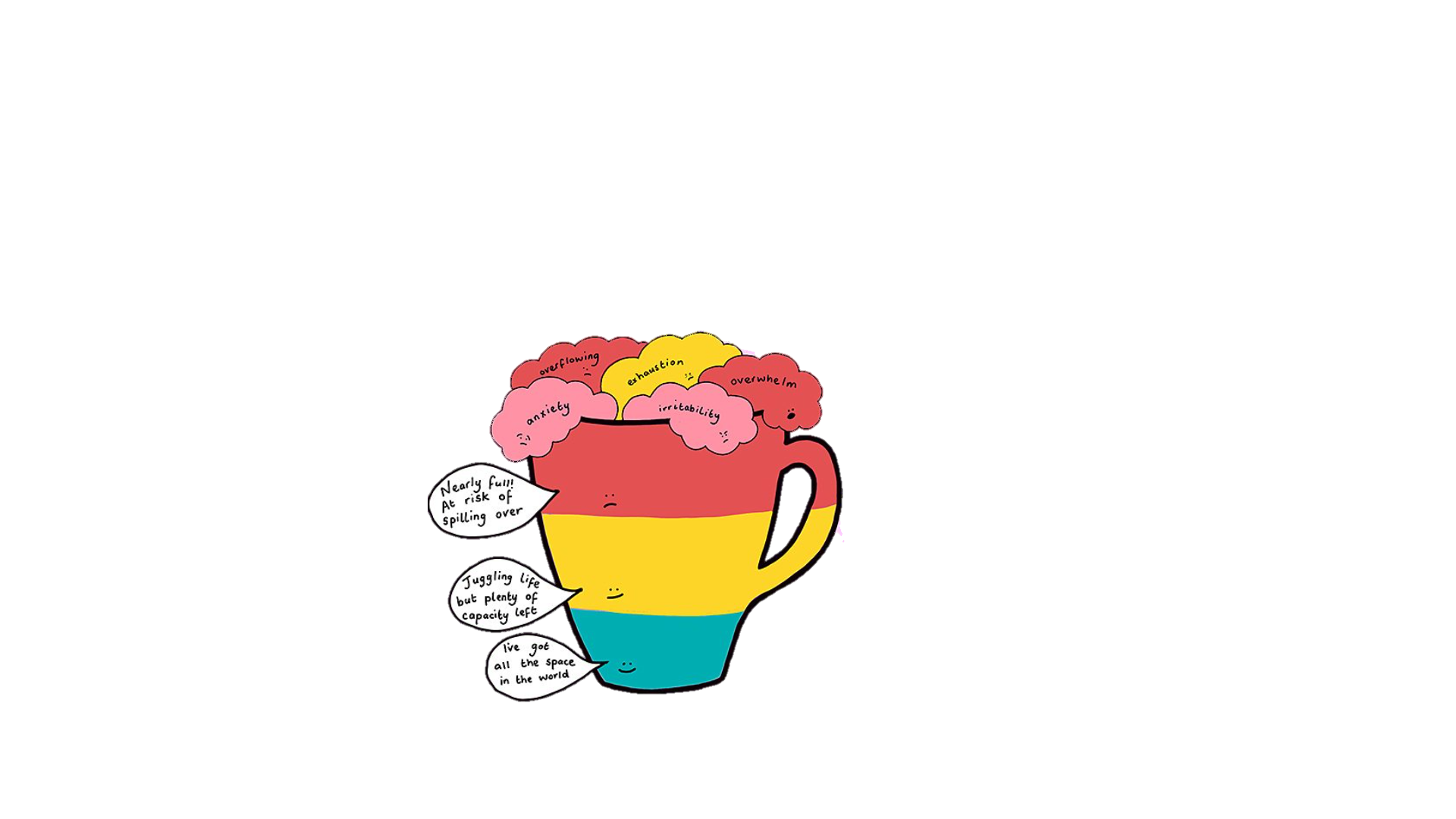 ‘Other’s will judge me’, 
‘I’m not good enough’
SHAME
‘ I can’t do this’
SELF-DOUBT
‘It’s my fault’  
‘I should do better and more’
GUILT
‘Why us?’ ‘It’s not fair’
ANGER
SELF-COMPASSION IS KEY
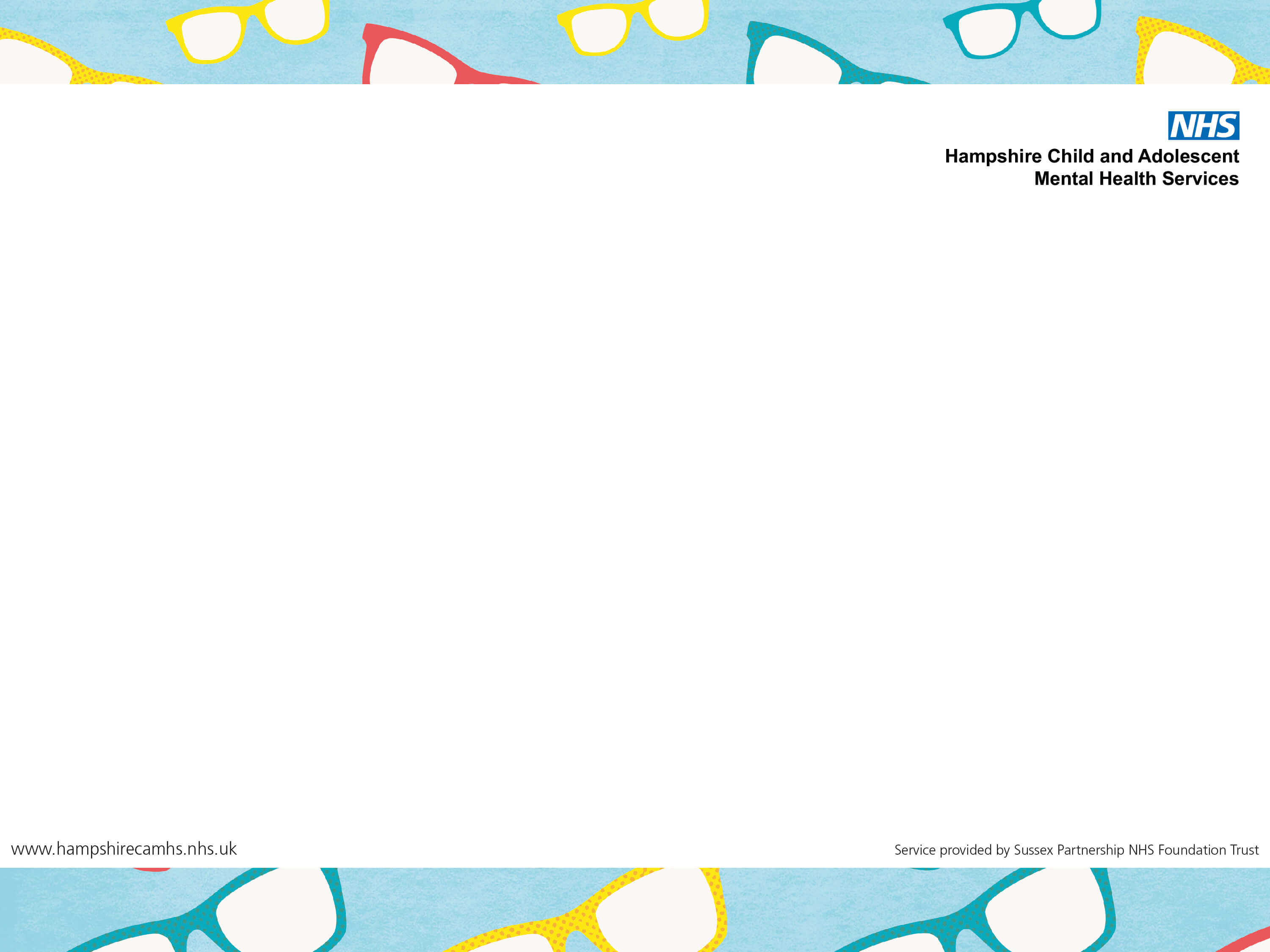 TIPS TO SELF-COMPASSION
Notice critical thoughts and self-doubt
Acknowledge what cannot be changed and how you feel about it
Focus on your own strengths and small wins 
Be kinder to yourself where possible 
It’s been hard to meet my basic needs at the moment so I might get things wrong
It's ok to get things wrong, I can take a step back and repair difficulties with your child when things are calm. 
What would I say to your child or a friend?
Allow yourself to be sad 
Set realistic goals, focus on hope and the future 
Seek professional help if needed
There are some great apps that can help you to do this
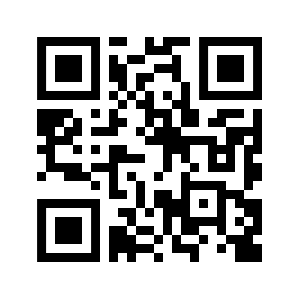 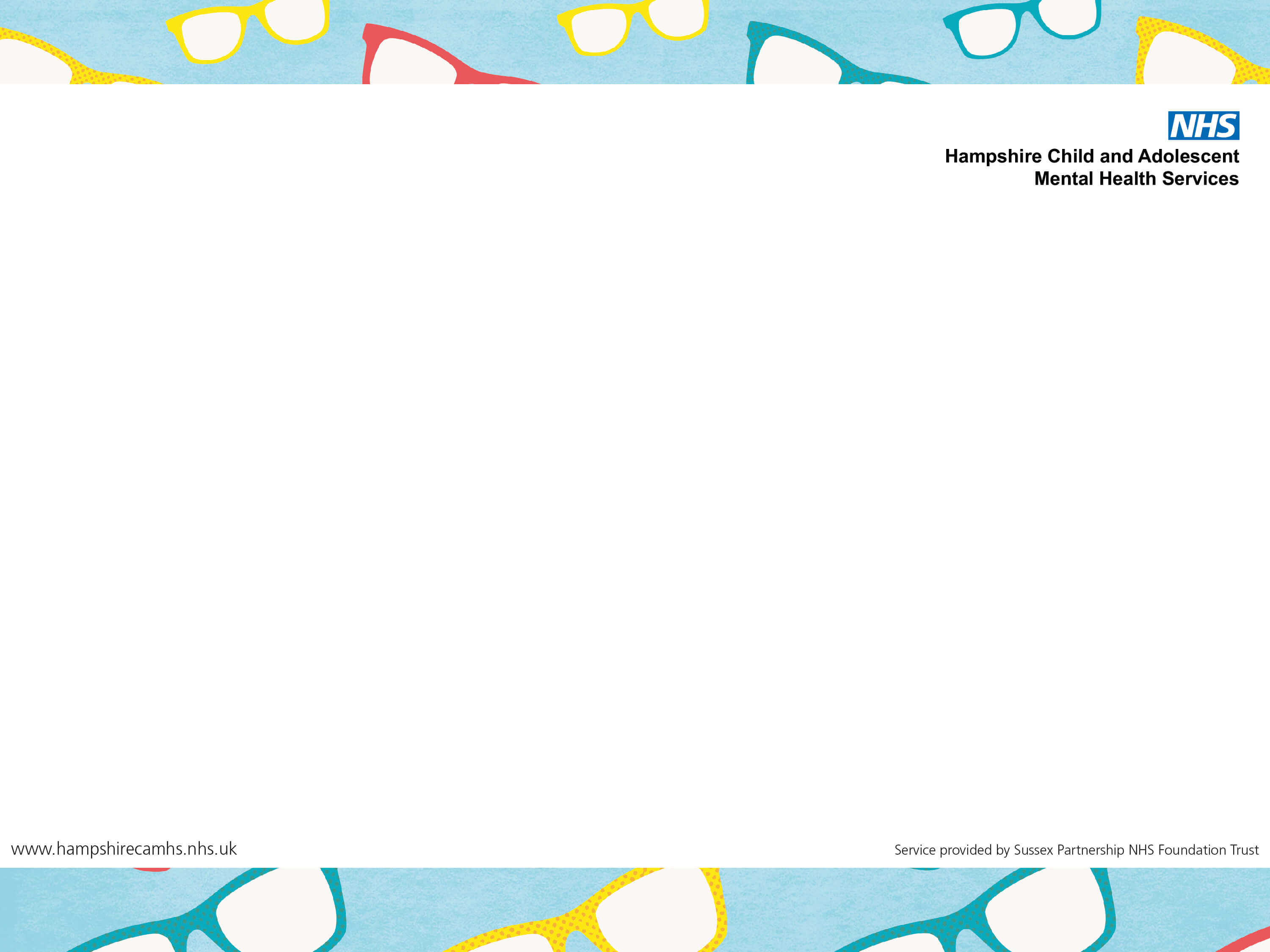 WITH YOUR CHILD
(Supporting yourself and them)
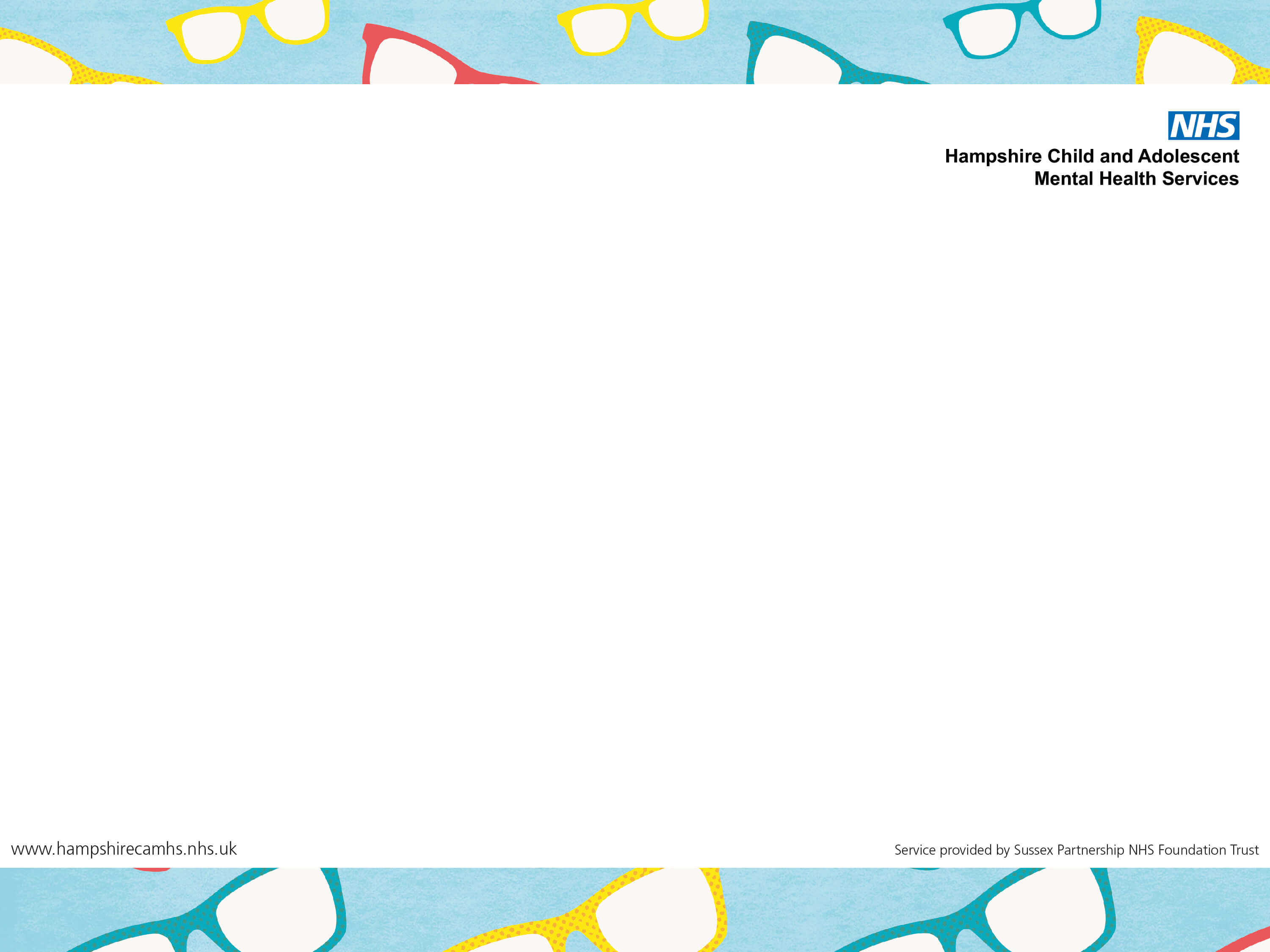 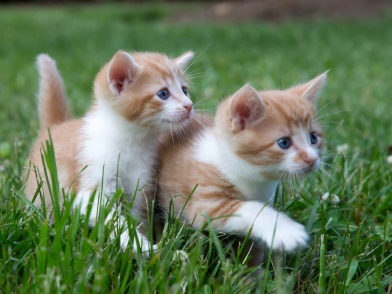 Support basic needs together

Remember your basic parenting skills and PACE to make yourself and your child feel safe

Set clear boundaries and untangle yourself

Mend difficulties when things are calm
PLAYFULNESS
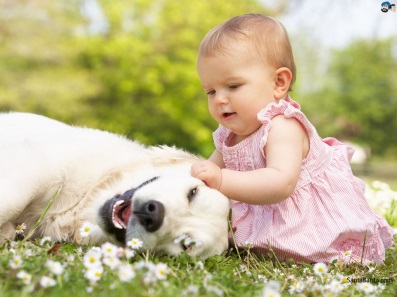 ACCEPTANCE
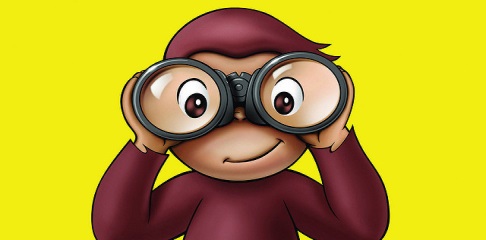 CURIOSITY
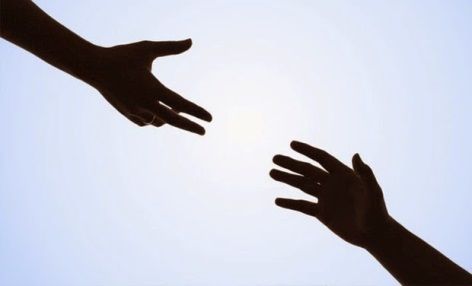 EMPATHY
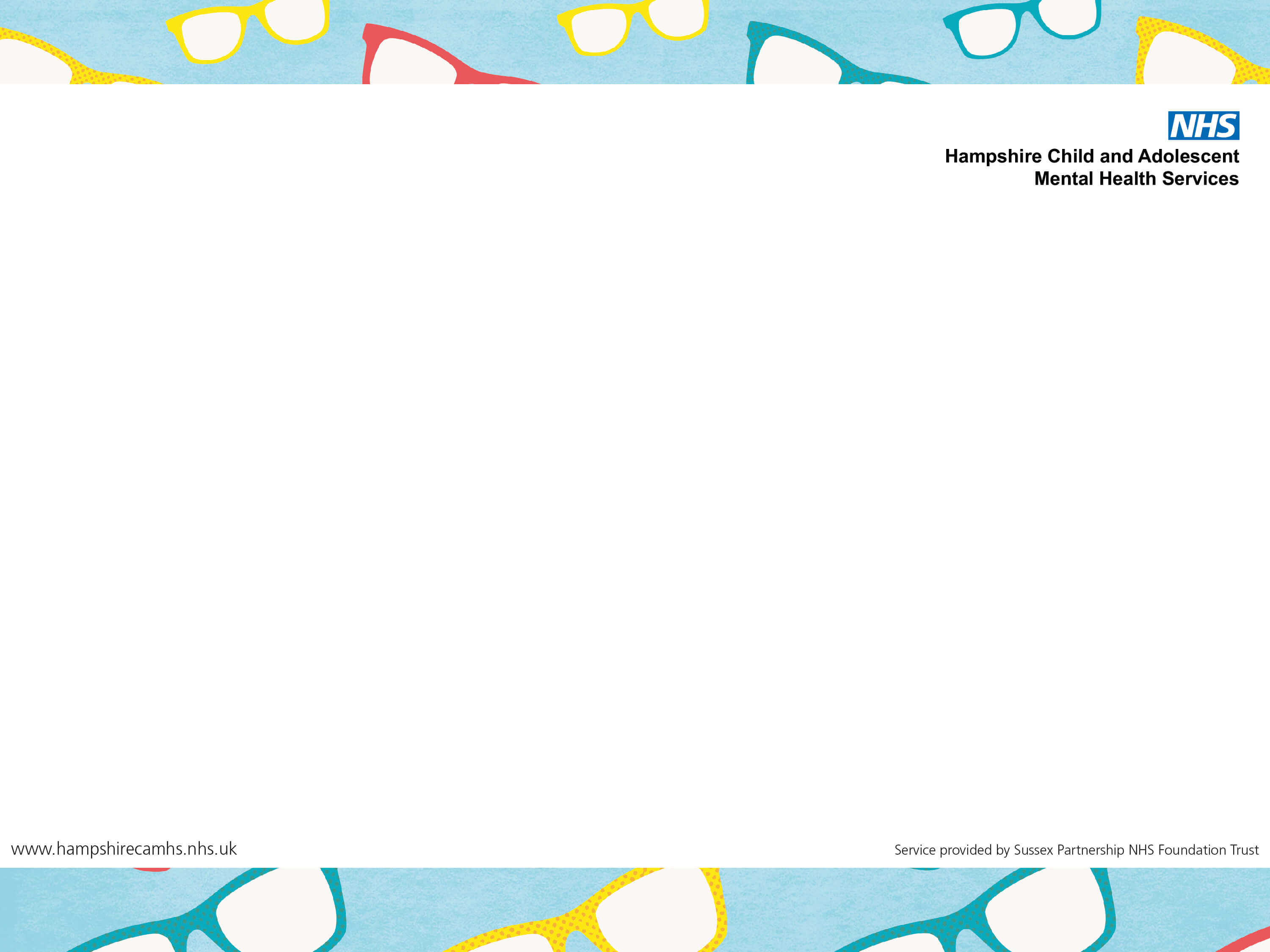 Problem solve difficulties together
Identify, ask, explore, learn

Set family goals, celebrate small successes and strengths

Set aside problem free time together

These strategies can work for both of you, model them and practice together!
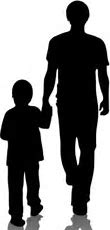 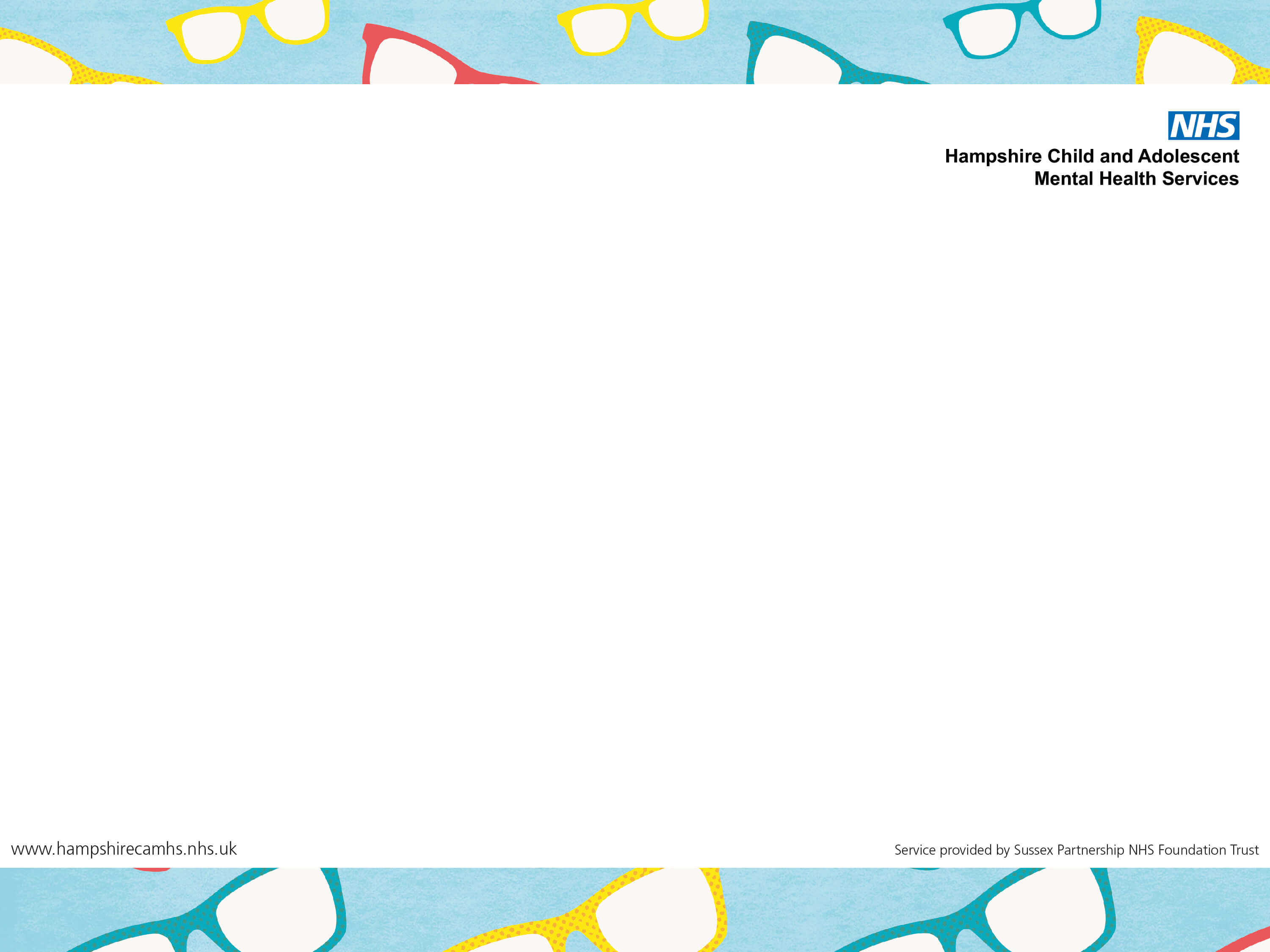 REMEMBER:
Looking after a child with mental health difficulties can be hard
Stop, self-soothe and be kind to yourself
You are not alone and it is ok to ask for help
Don’t forget your parenting skills
Looking after yourself is important!
[Speaker Notes: Help]
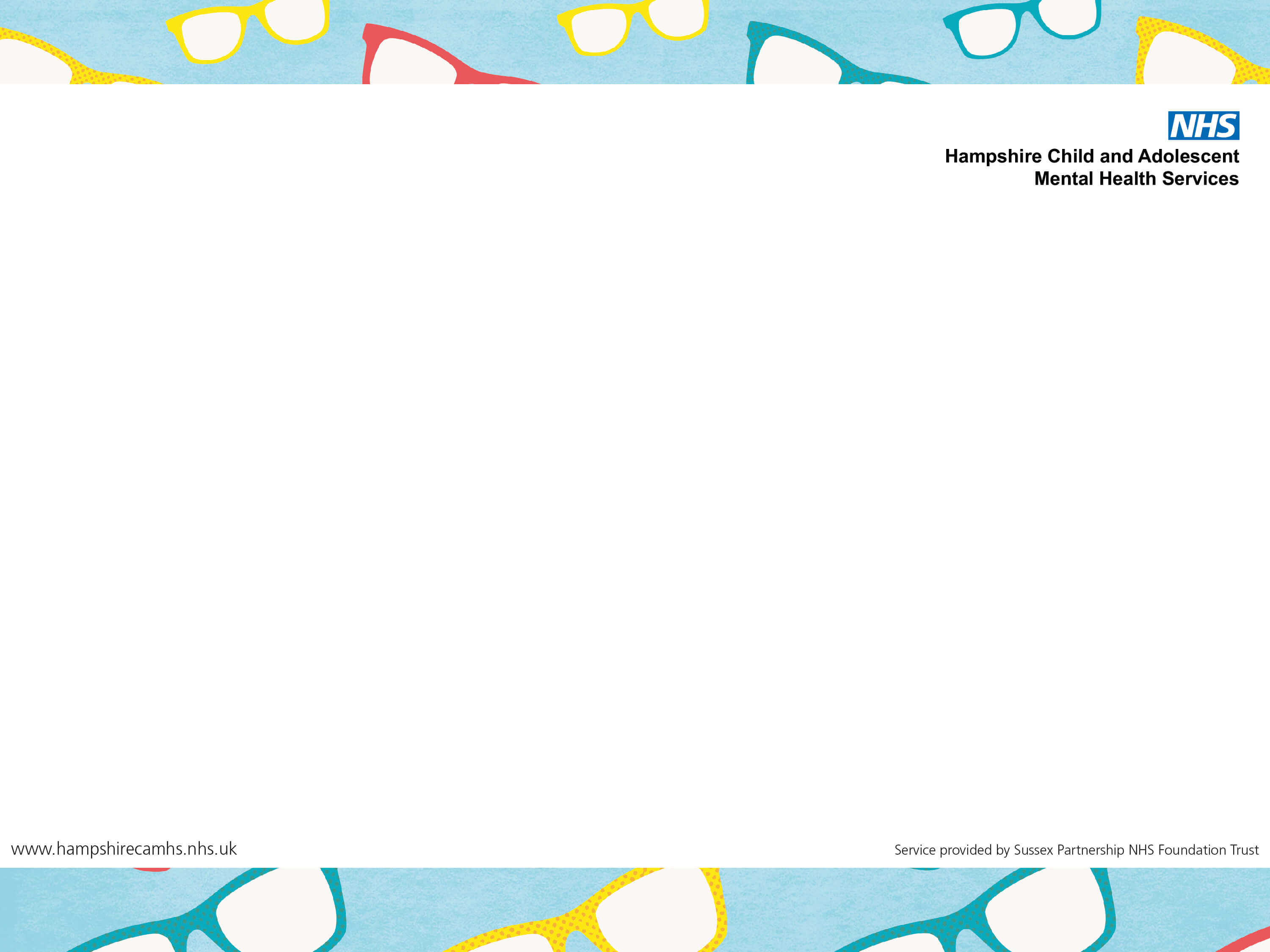 RESOURCES
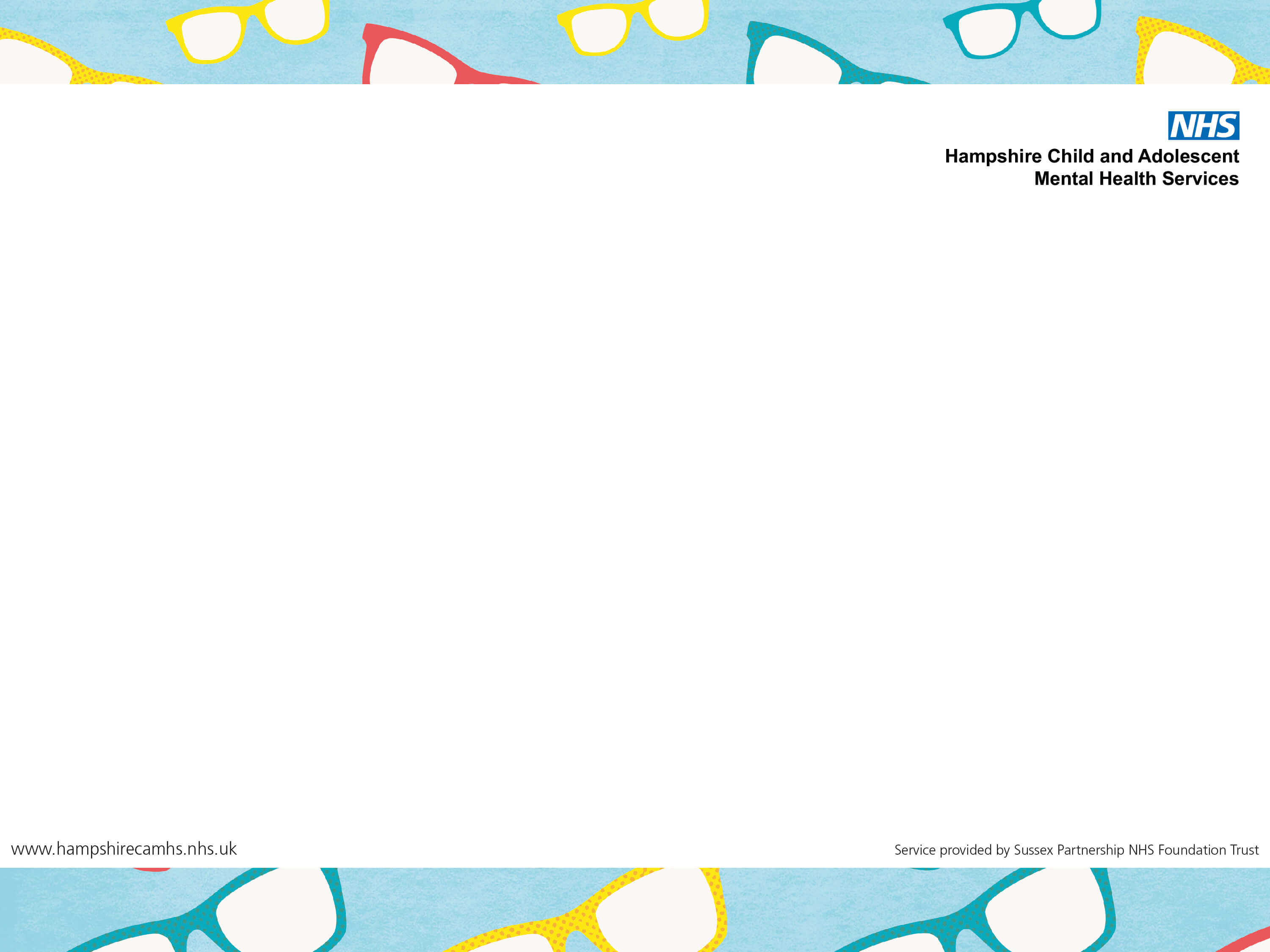 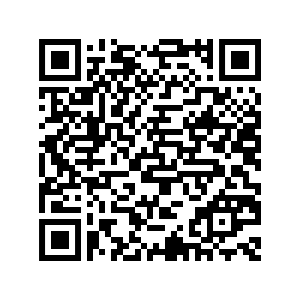 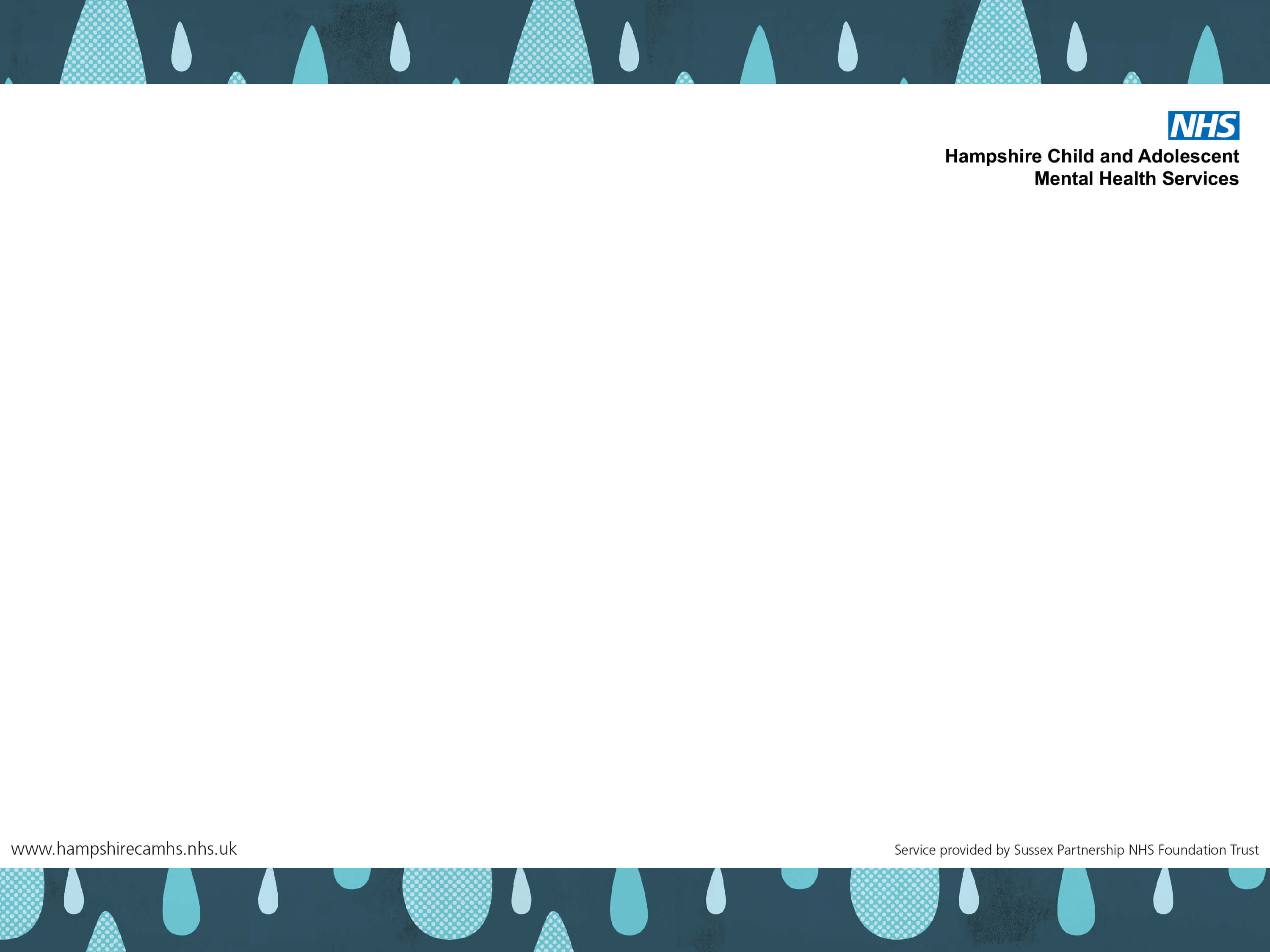 Mindshift 

Headspace 

ACT Companion: Happiness Trap

Bloom

Self-help for anxiety management (SAM) 

Worry Box 

What’s up – The Mental Health App

Please see our leaflets at the CAMHS stand for more details and our website
Various APPs
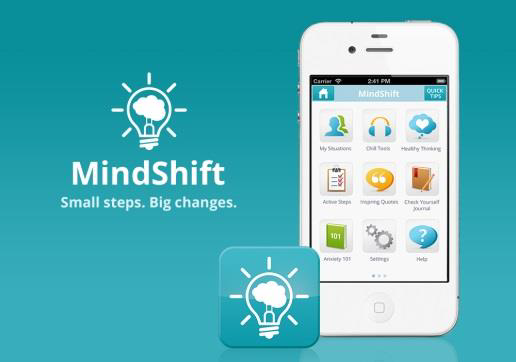 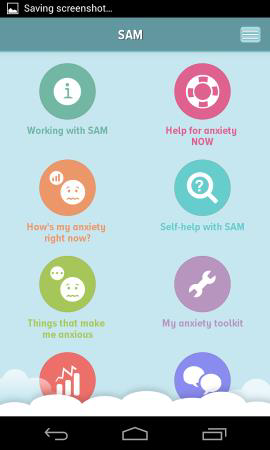 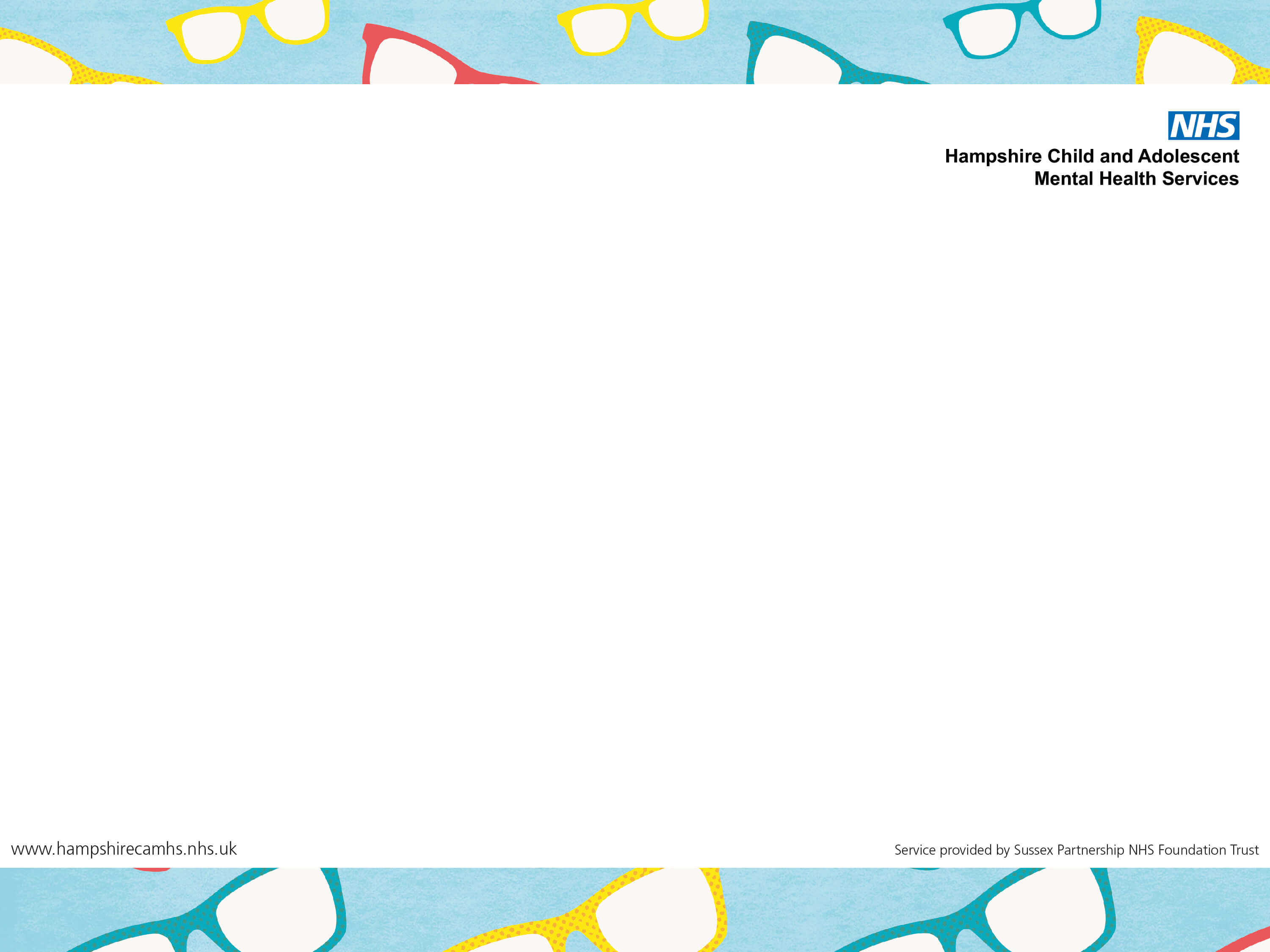 Thank you for listening
[Speaker Notes: Help]
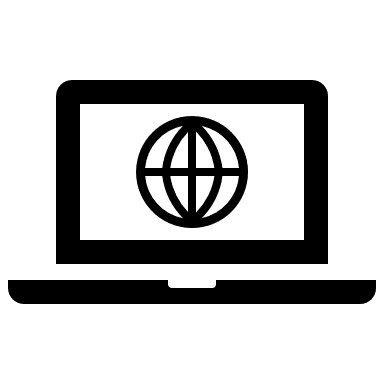 The slides for this presentation and a top tips sheet are all available for download on our website: https://HampshireCAMHS.nhs.uk
This session has also been filmed and is available to watch on our website. 
You will find this on the Videos page and in the relevant Mental Health issue page.
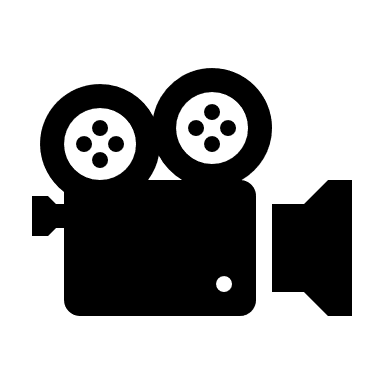 Please do your feedback form as it helps us to keep sessions relevant and useful.
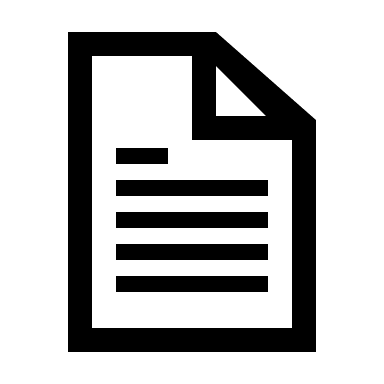